Current Status of the Instrumentation Suite at the Large Binocular Telescope Observatory
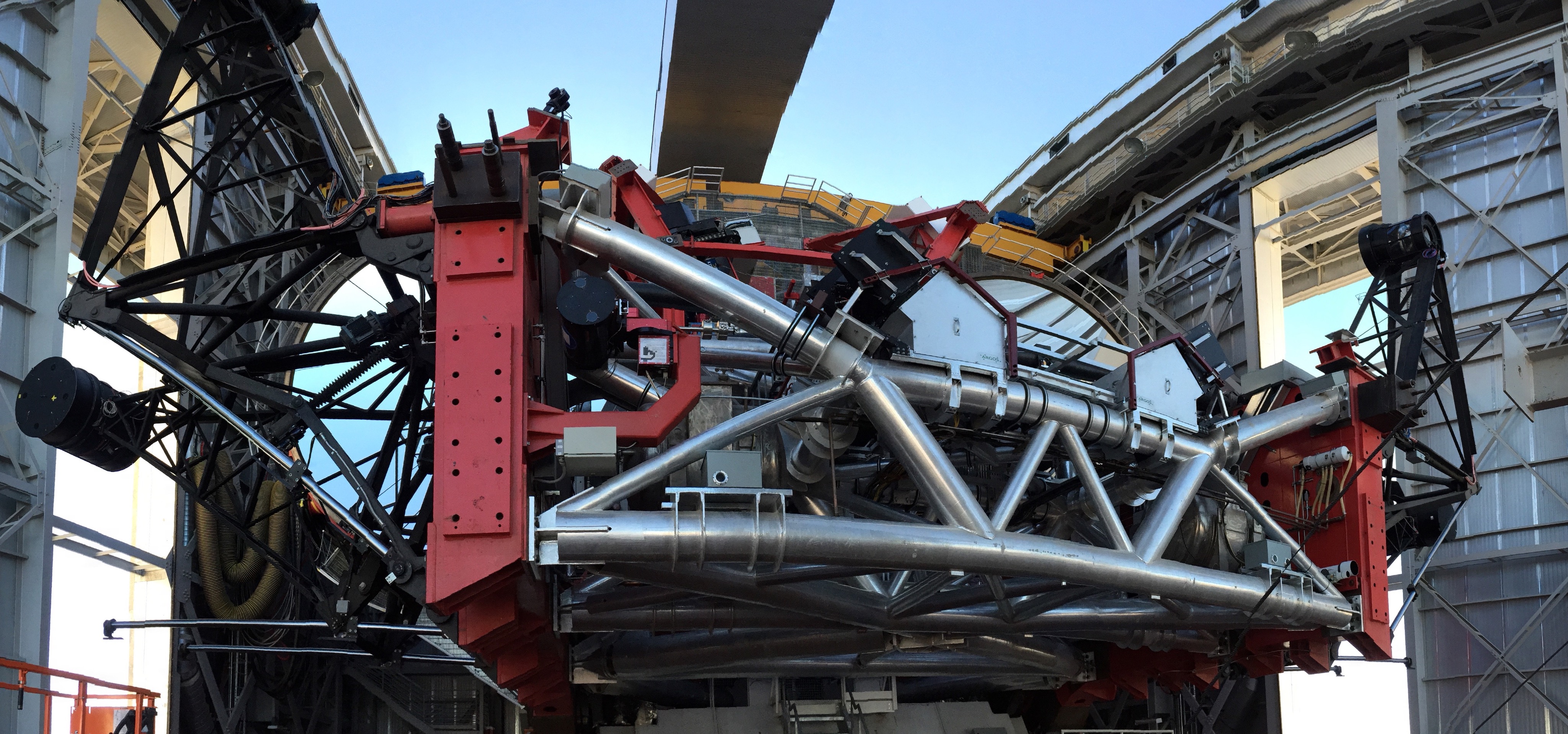 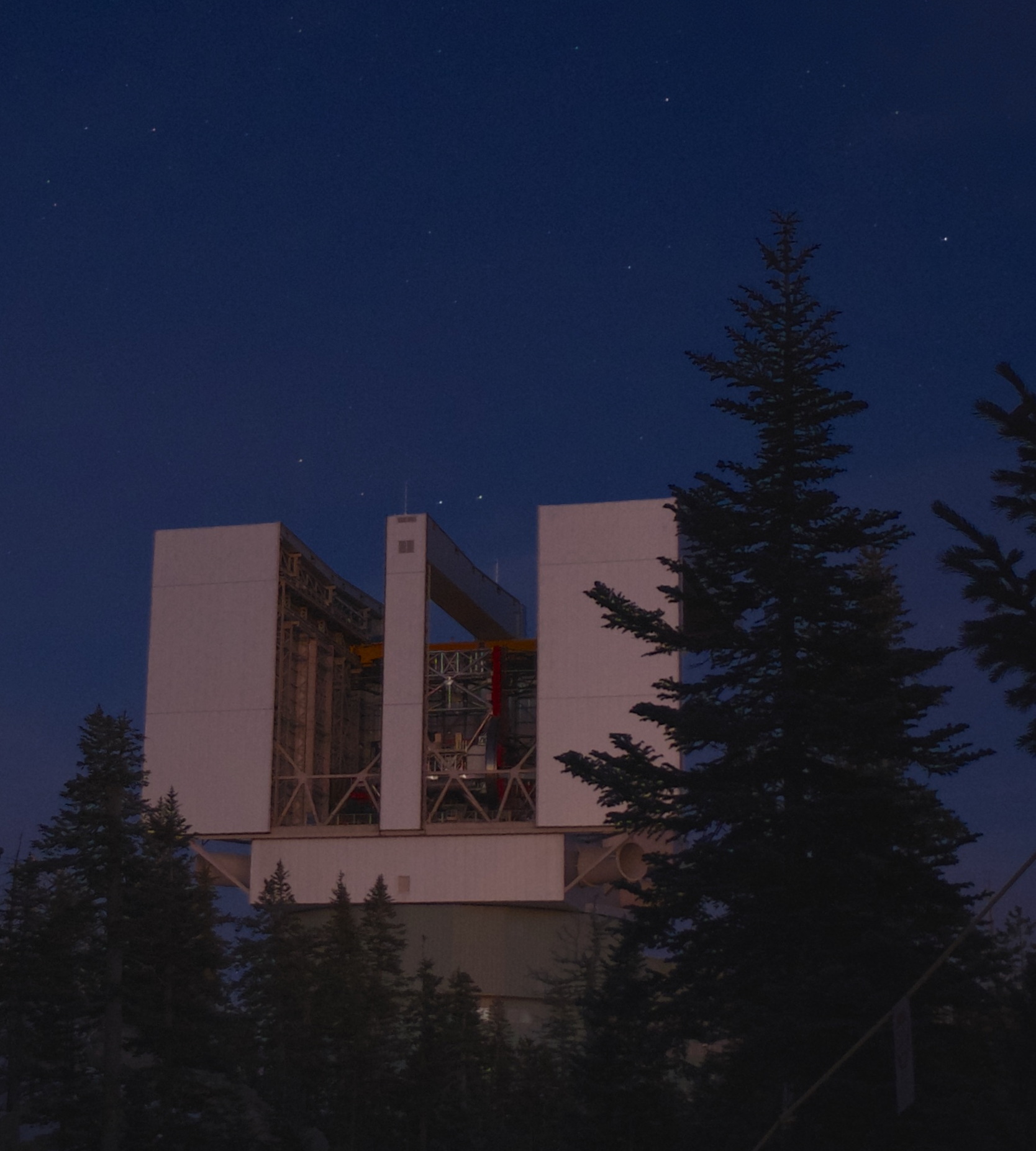 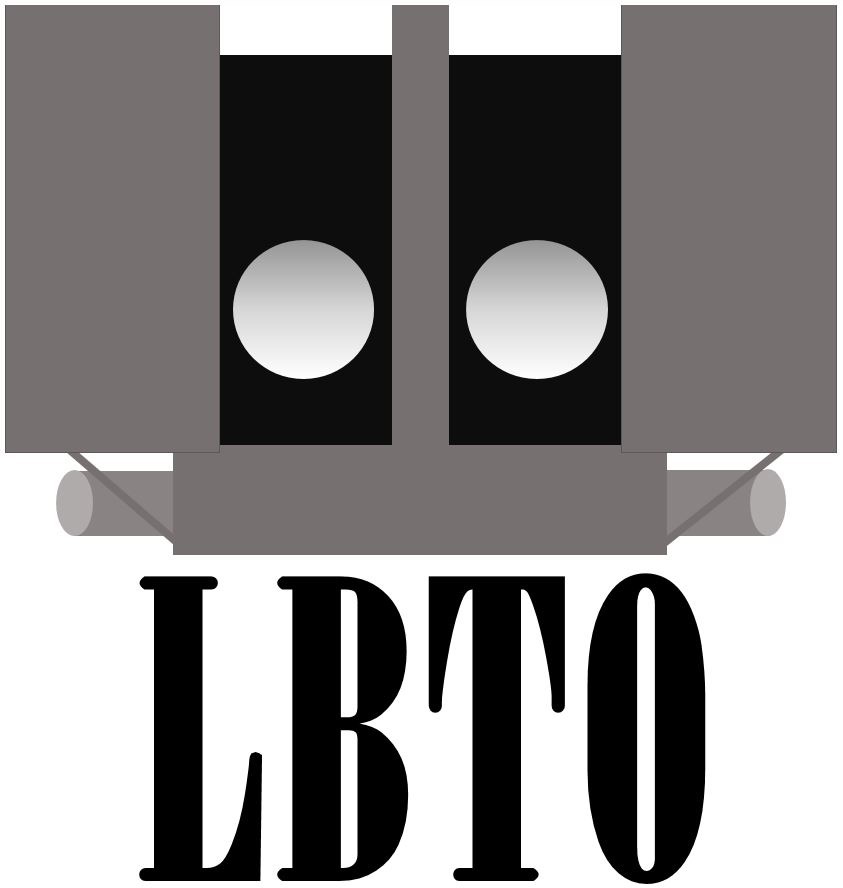 Dr. Barry Rothberg
Staff Astronomer
(LBTO)
(And special thanks to information provided by participants from the 2017 LBTO User's Meeting)
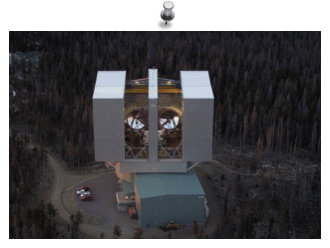 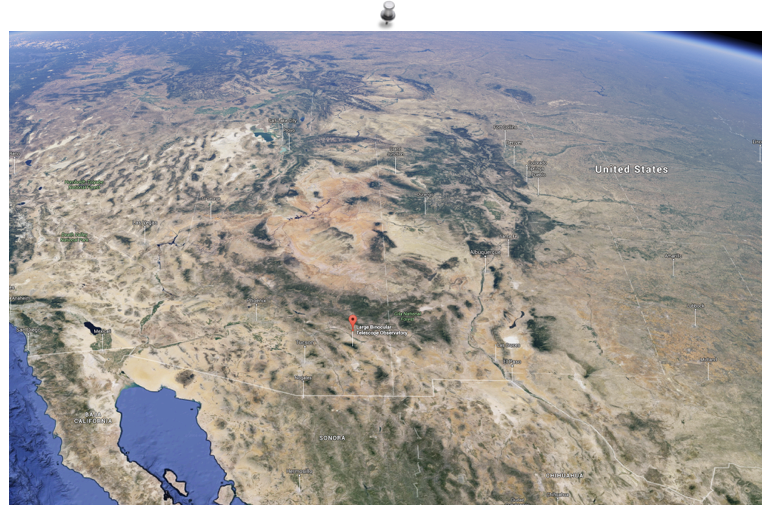 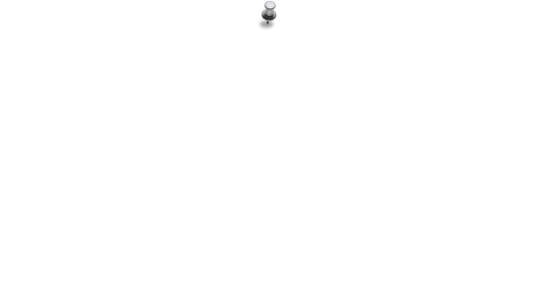 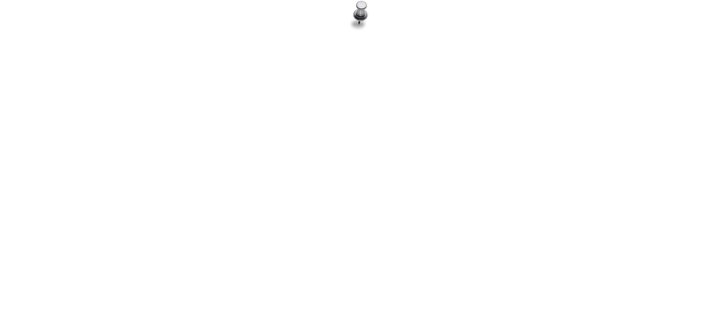 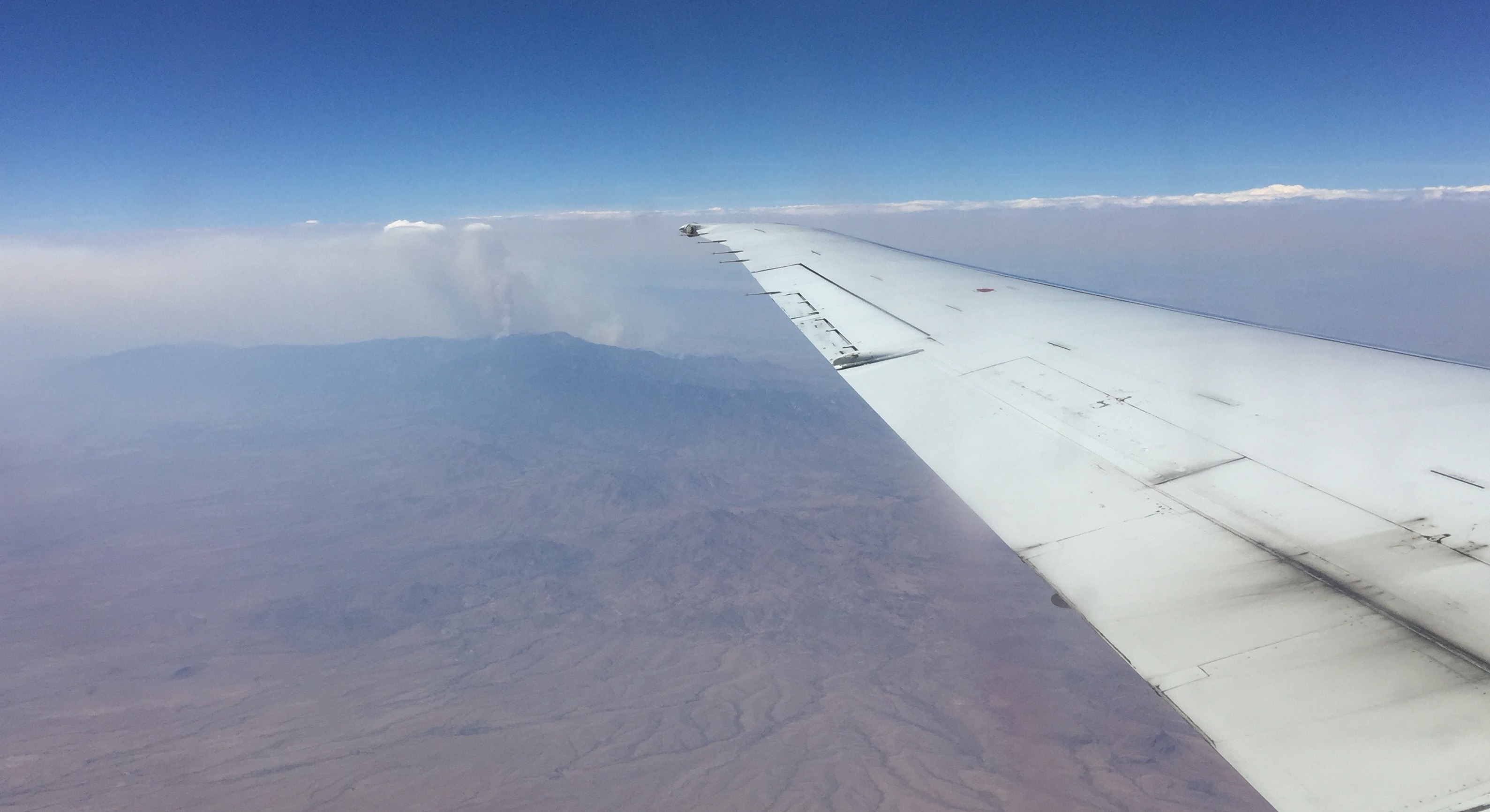 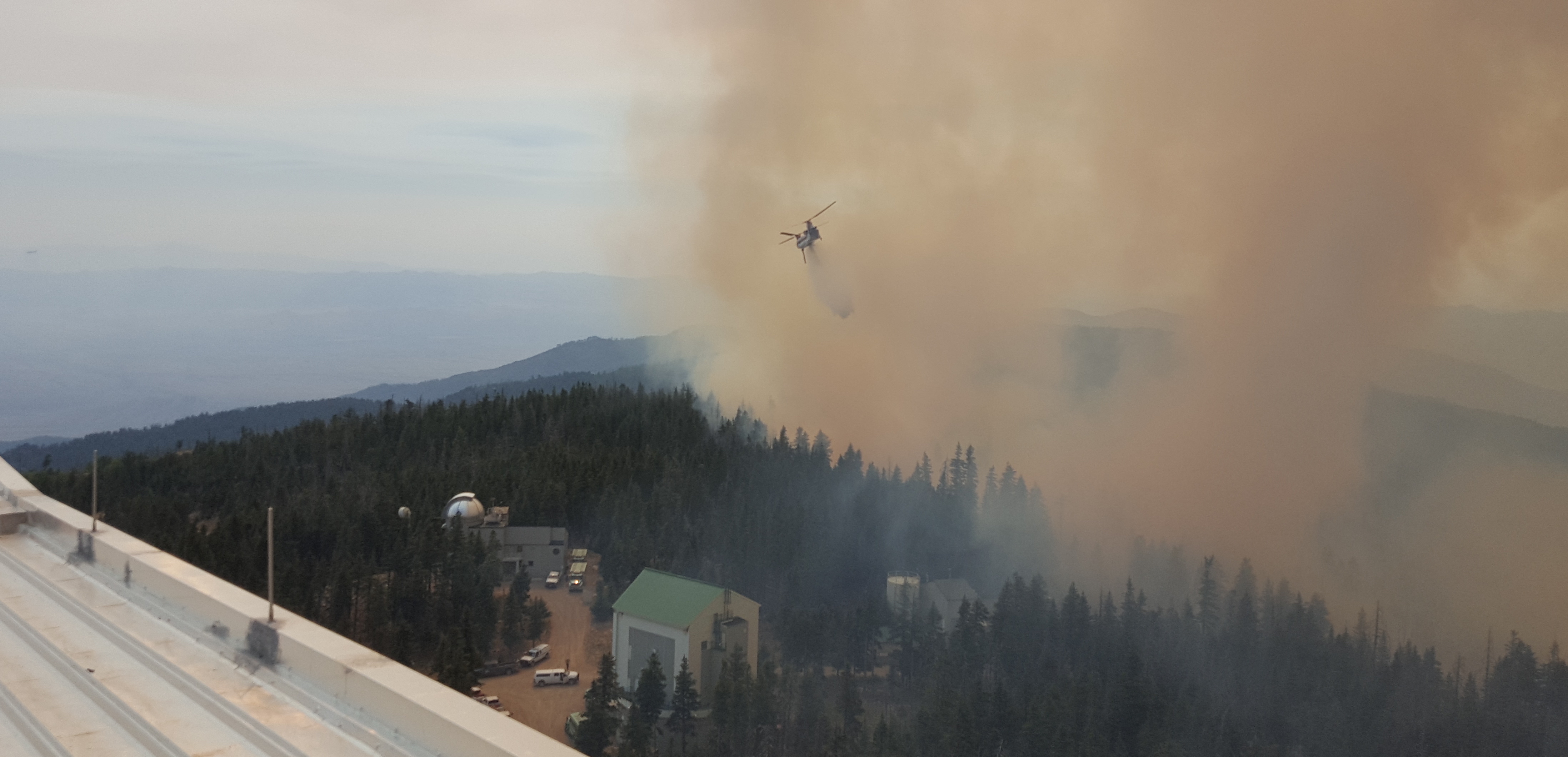 LBTO @ Emerald Peak, Mount Graham
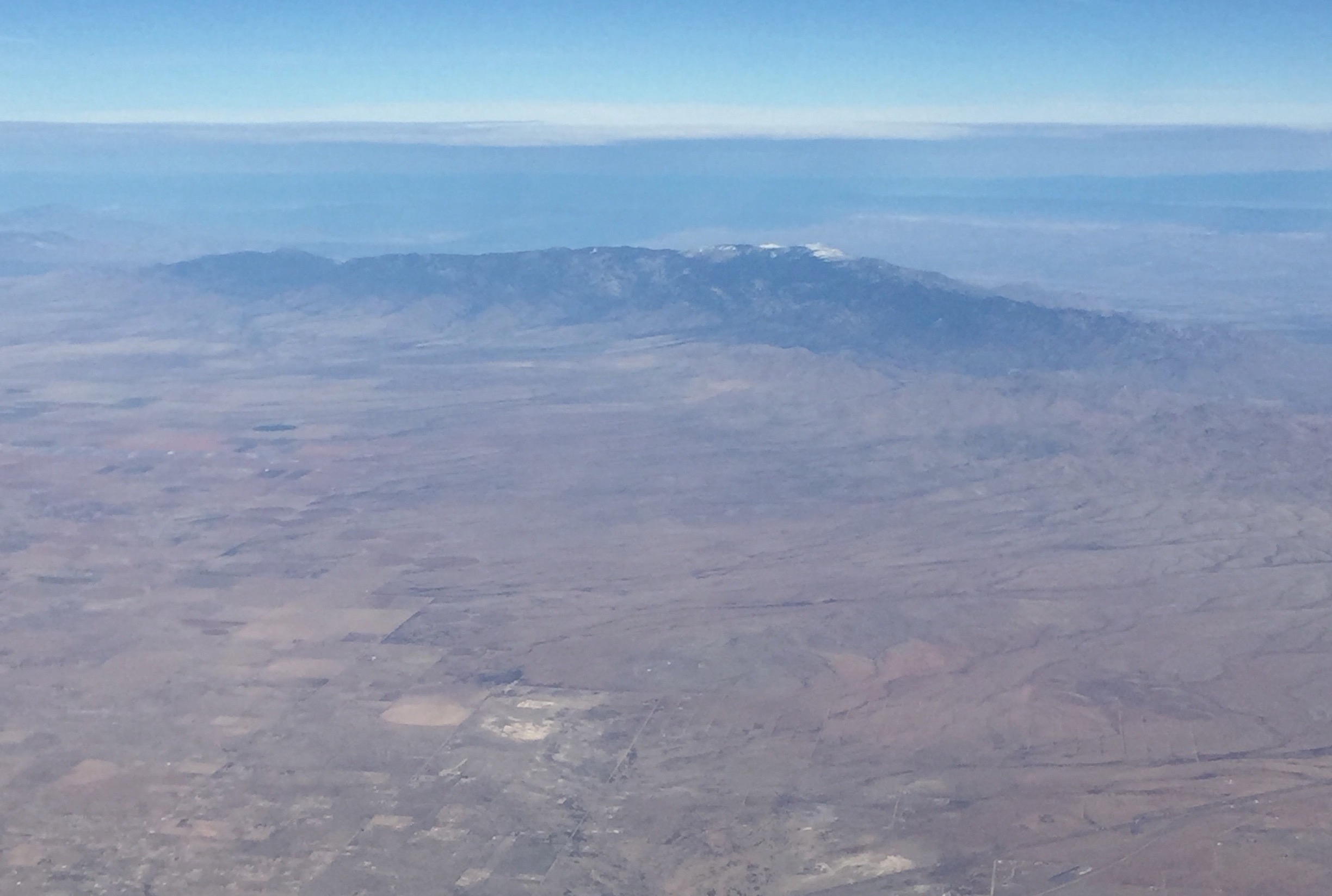 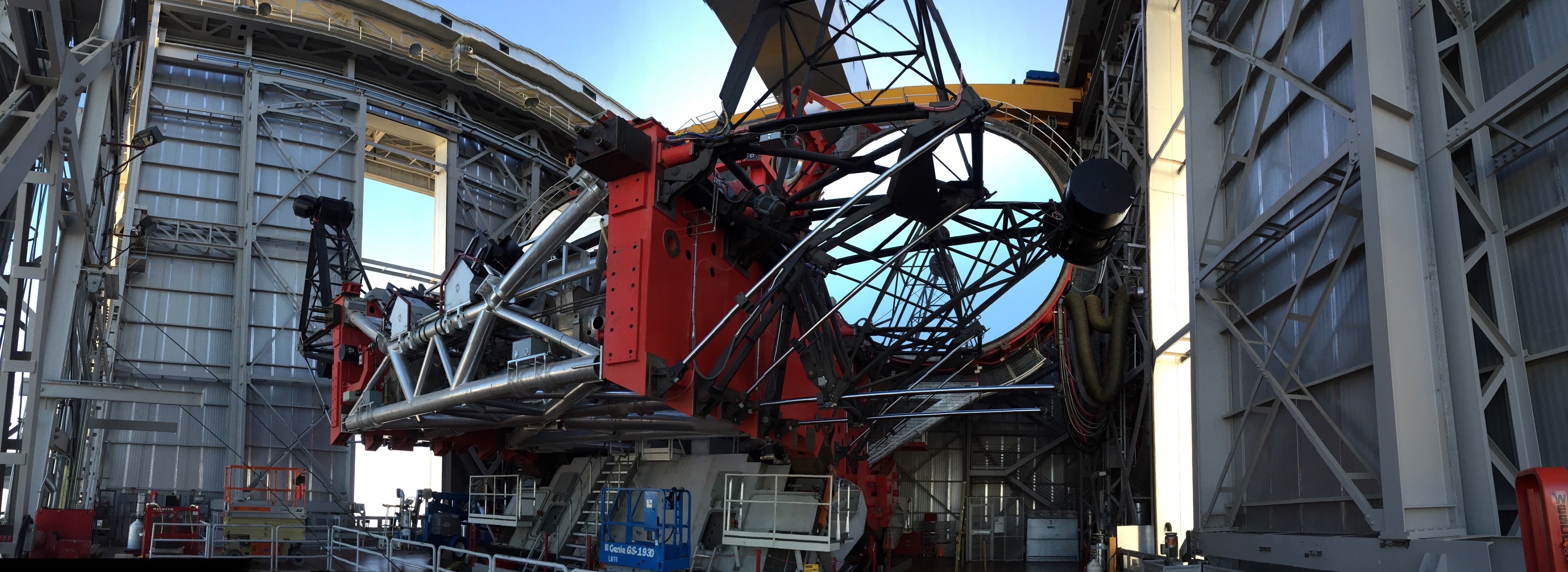 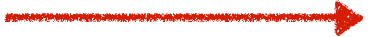 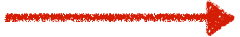 Courtesy of S. Allanson
California
New Mexico
Arizona
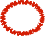 Texas
Mexico
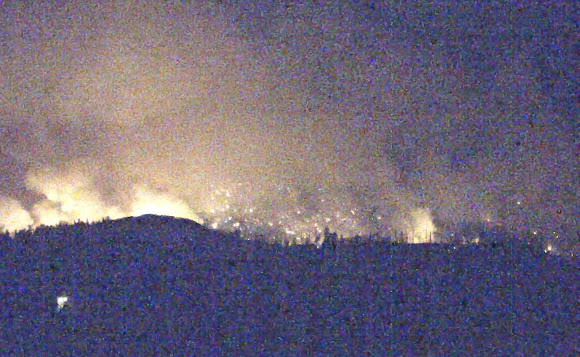 Located in southeast Arizona (near New Mexico) ~ 3hrs and 150 miles (241 km) from HQ in Tucson, Arizona
Emerald Peak @ 3192 meters elevation (~10,000 feet) - Mount Graham International Observatory (MGIO)
Site includes 1.8 m Vatican Advanced Technology Telescope & 10 m Arizona Radio Sub-mm Telescope
Nov 15-Mar 15 unpaved road is closed to public & requires 4WD vehicles 
Wildfire June 2017 - ended observing early, personnel evacuated from summit, no damage to telescope.
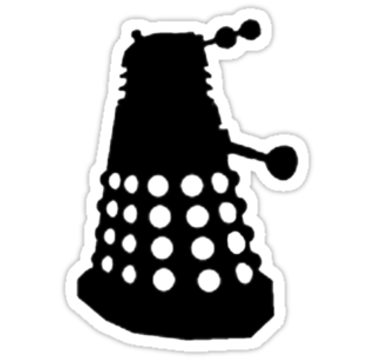 at
The Large Binocular Telescope
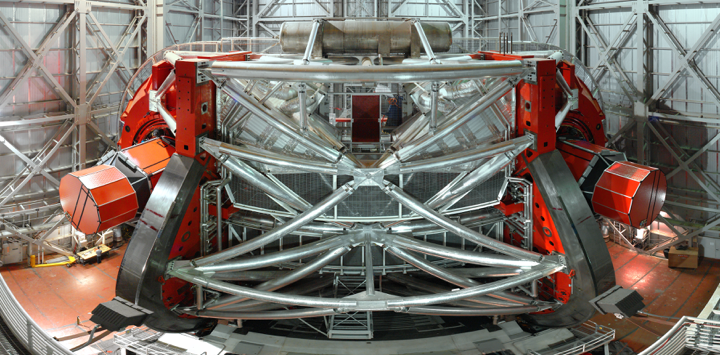 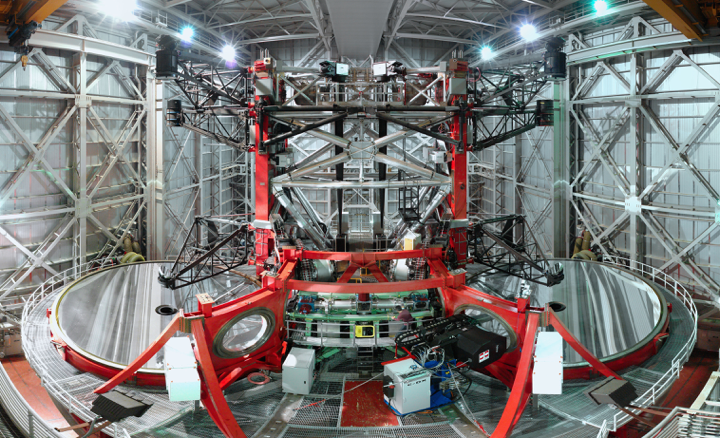 PEPSI Polarimeter*
PEPSI Polarimeter*
LBC Red
LBC Blue
LUCI-1
LUCI-2
MODS-1
MODS-2
LBTI
DX
SX
PEPSI
PEPSI
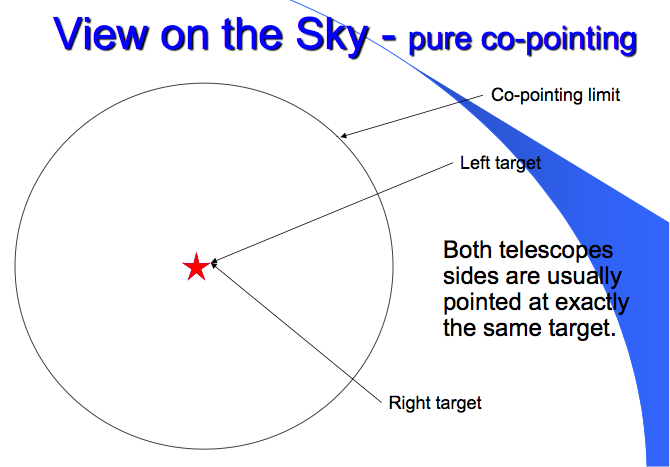 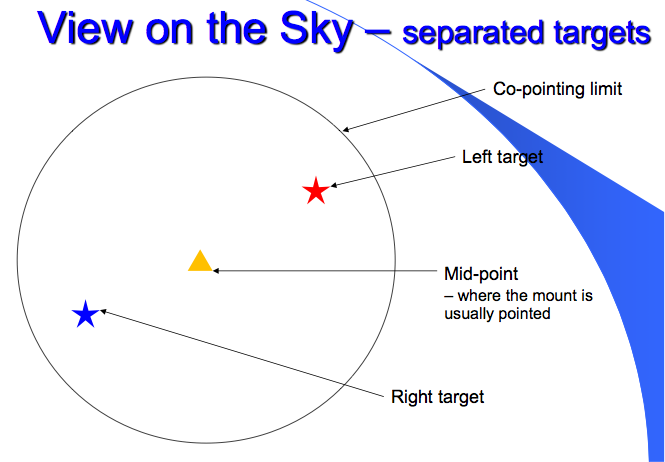 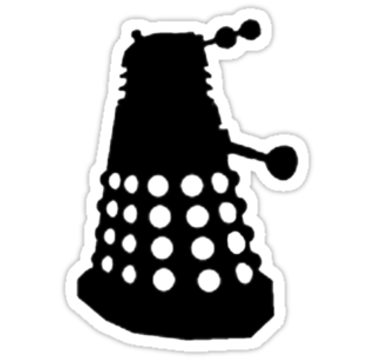 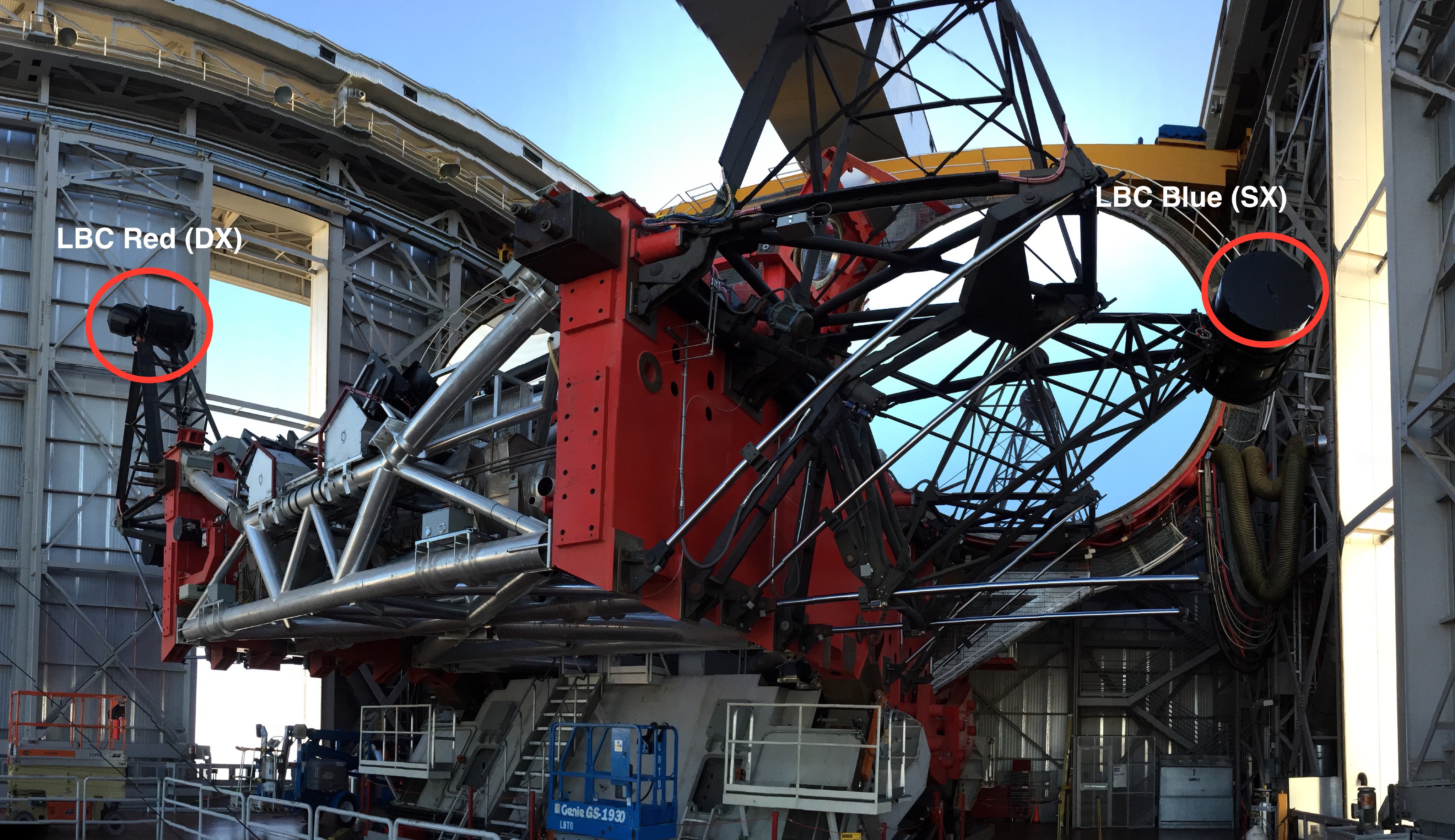 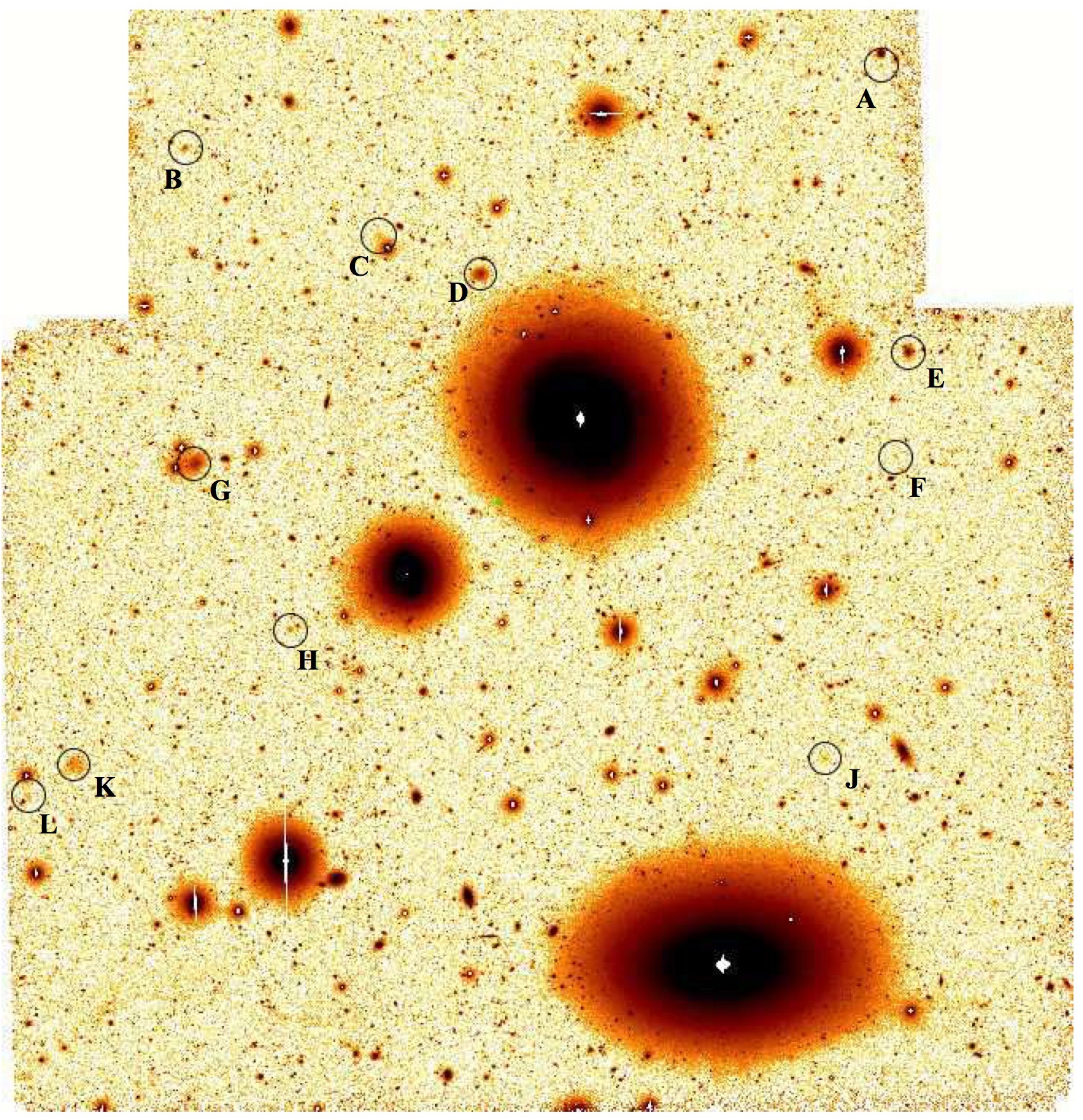 11 New low-surface brightness galaxies in Virgo
Detections ~ M > -9  (M = 107 M⦿) @16-20 Mpc
Previous surveys detected LSB dwarf to M ~ -11
μ ~ 28 mag arcsec-2
Giallongo et al. 2015
Large Binocular Cameras (LBCs)
Two prime mounted wide field imagers (f/1.14) - Field of view = 23’x25’ 
4x 2048x4096 E2V CCD detectors for science
2x shutterless custom 512x2048 CCDs for guiding & collimation
Distortions across the LBCs ~ few percent
Currently the ONLY prime-focus Wide Field Imager on an 8+m class telescope with UV capabilities
S/N = 3 @Uspec for AB Mag = 28.5 in 7.75 hrs
Flexibility to add new filters to both cameras
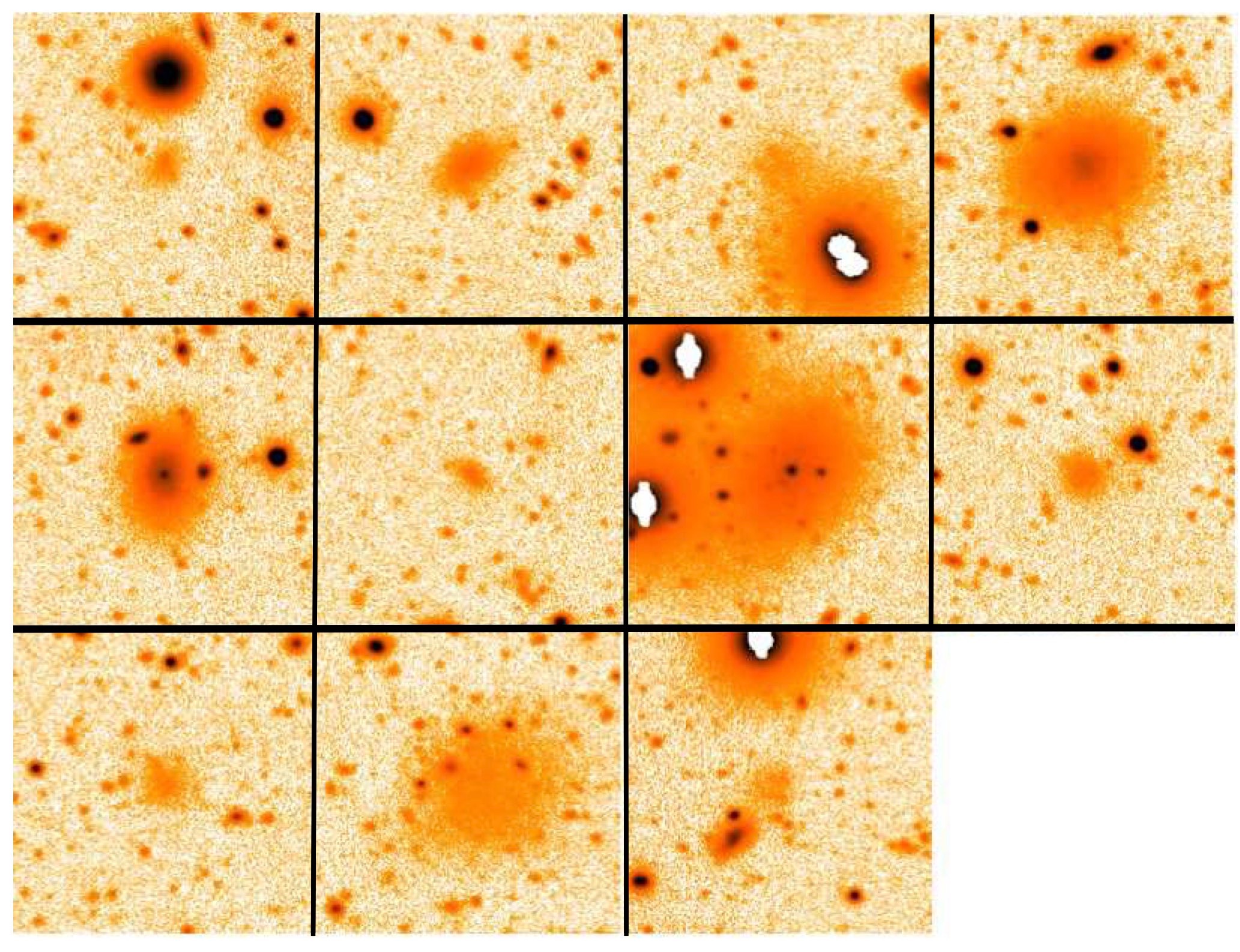 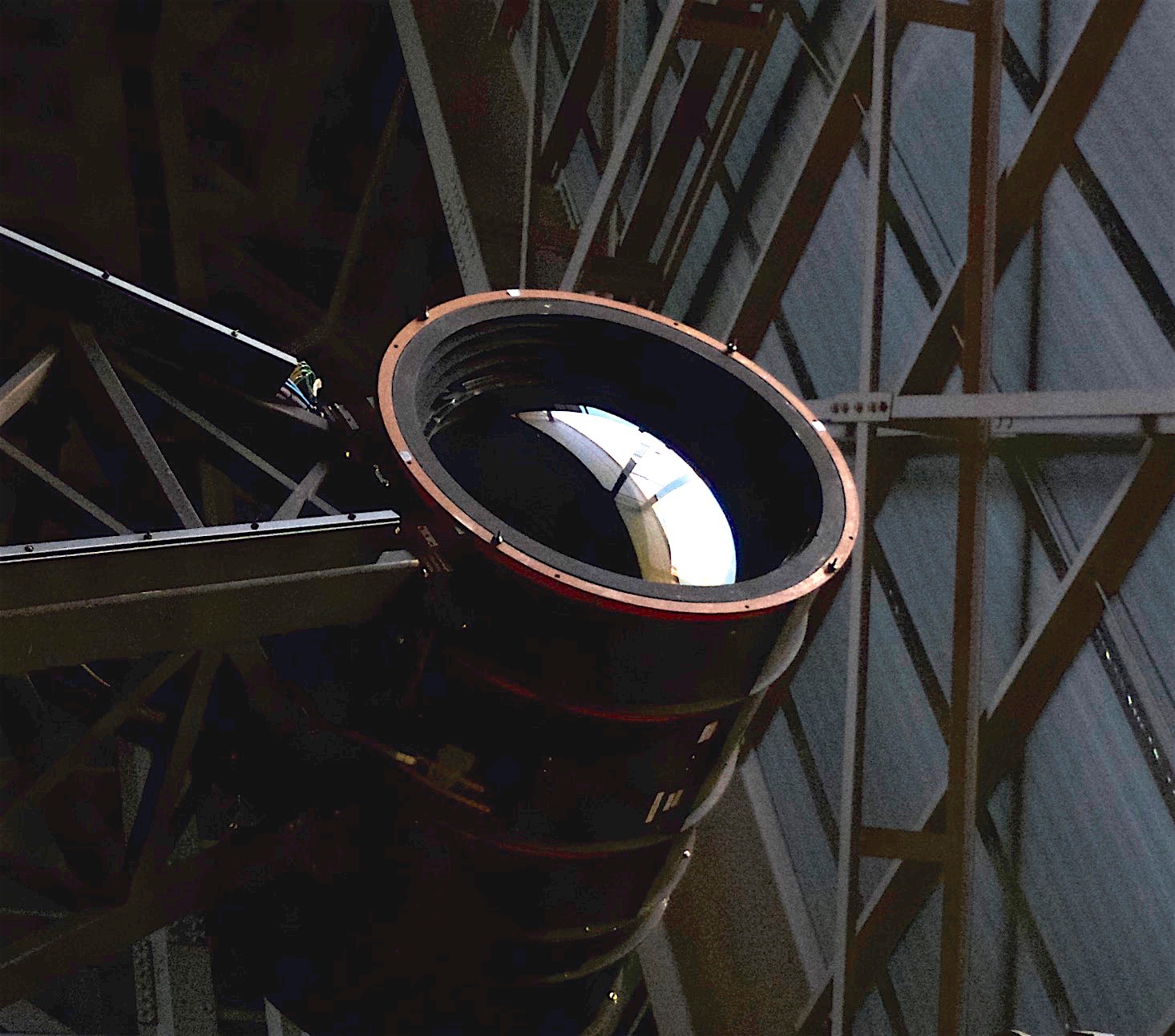 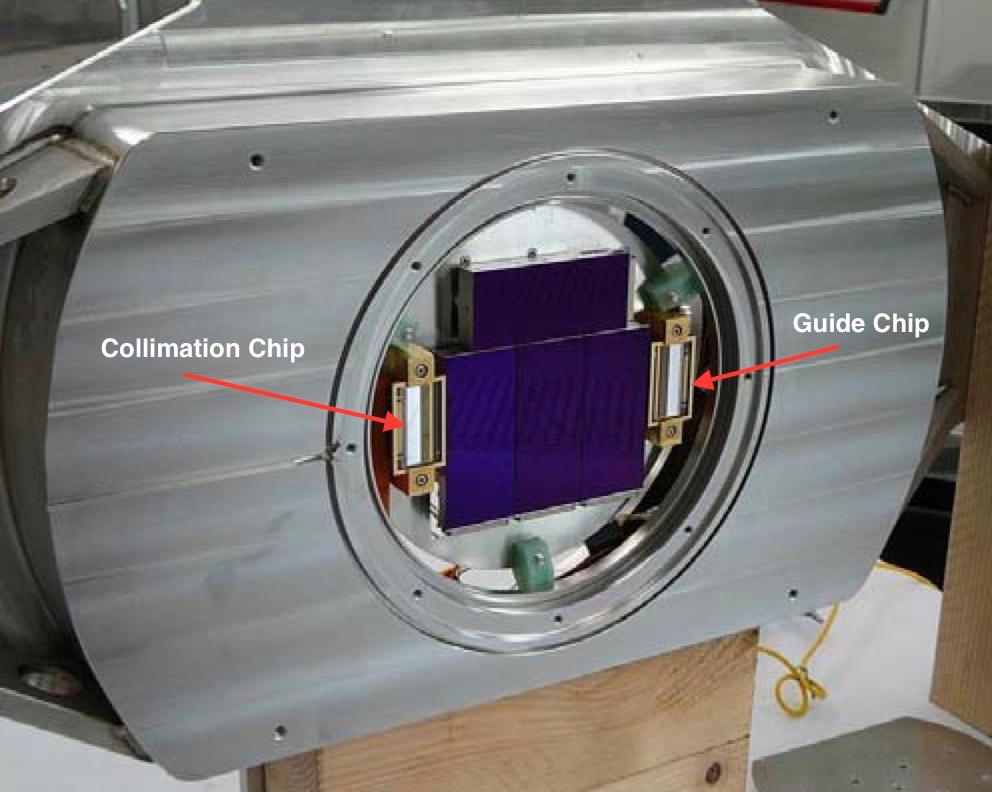 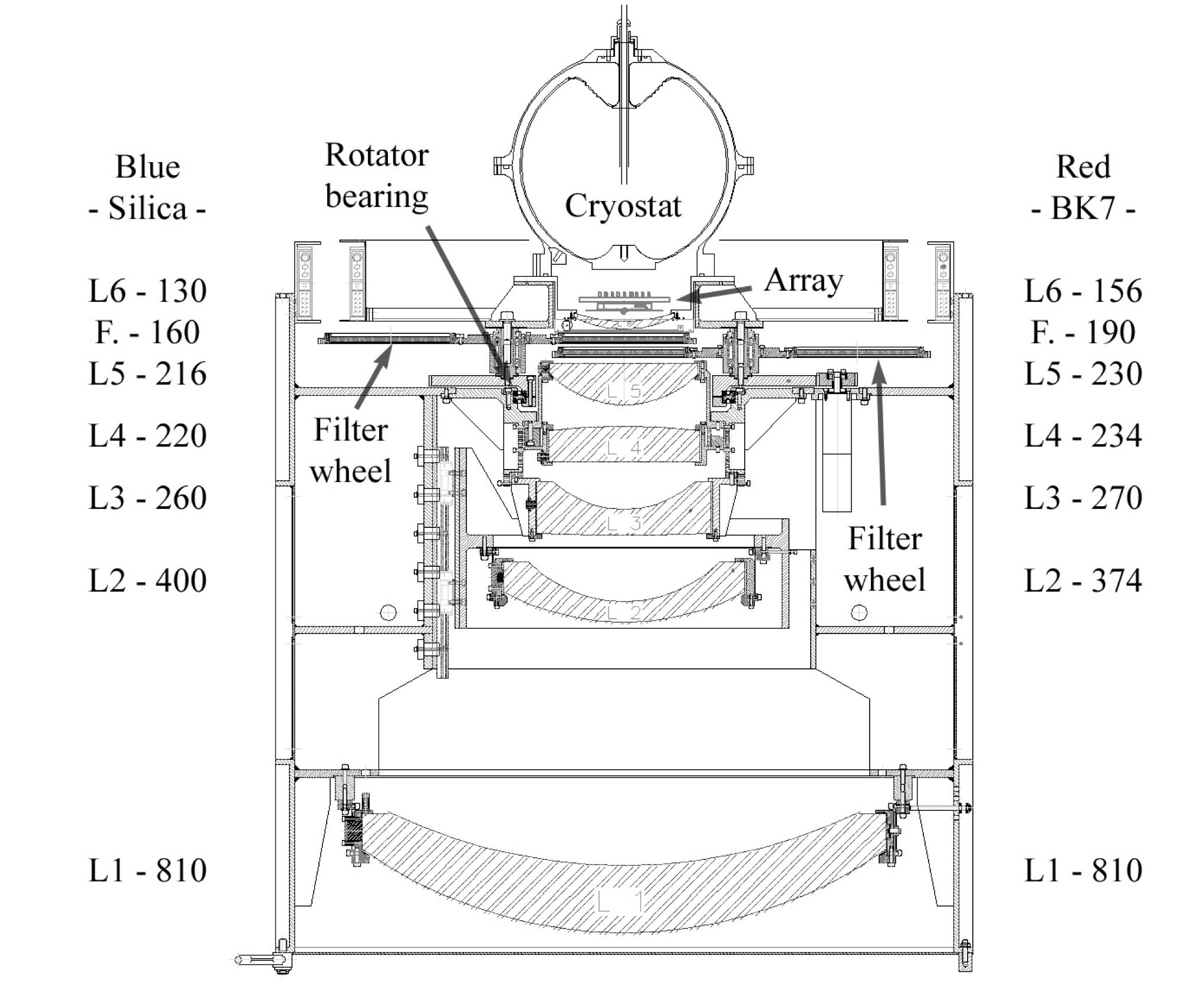 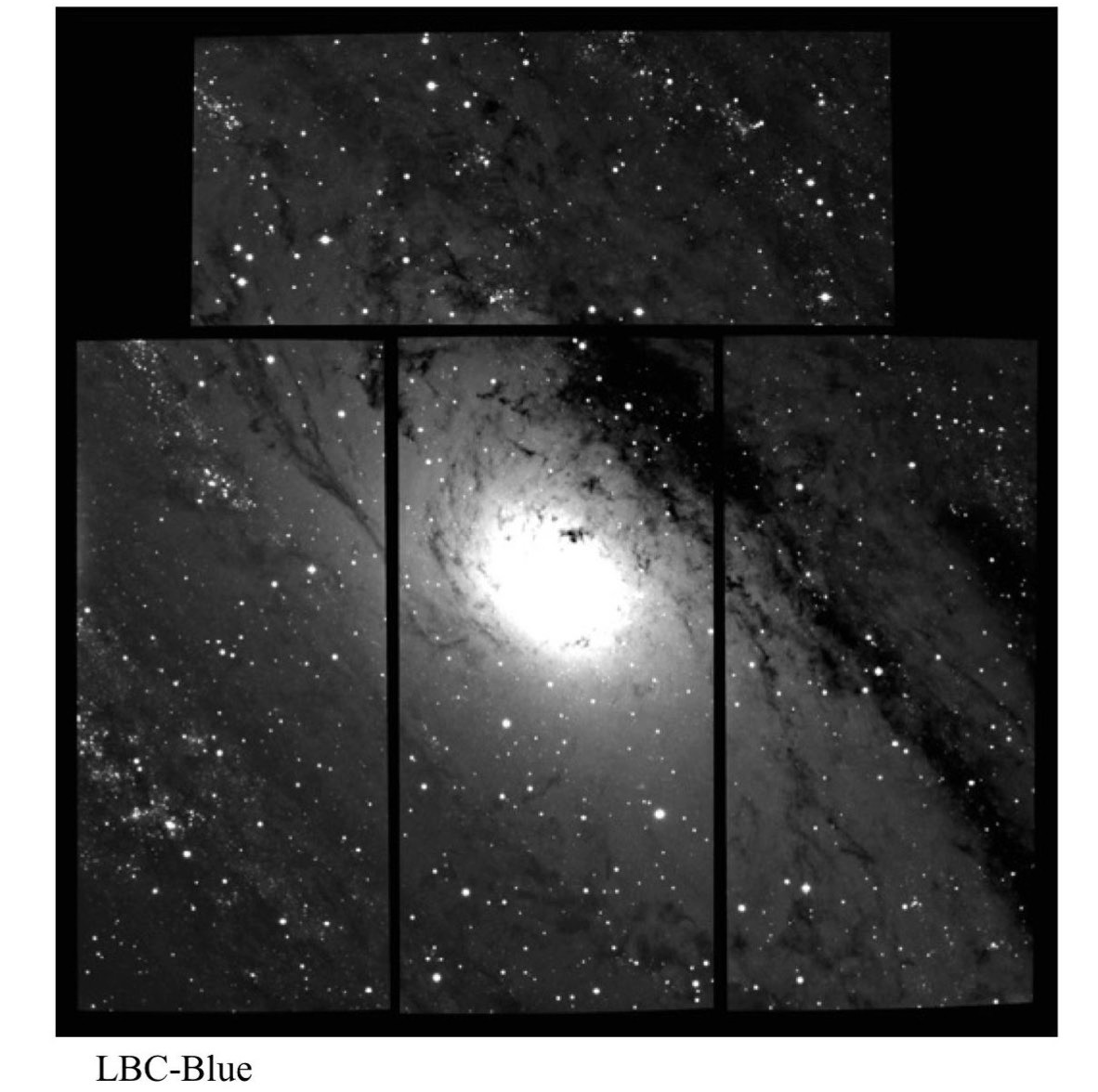 First Observation of OSIRIS-Rex (UT Sep 2, 2017) - V band
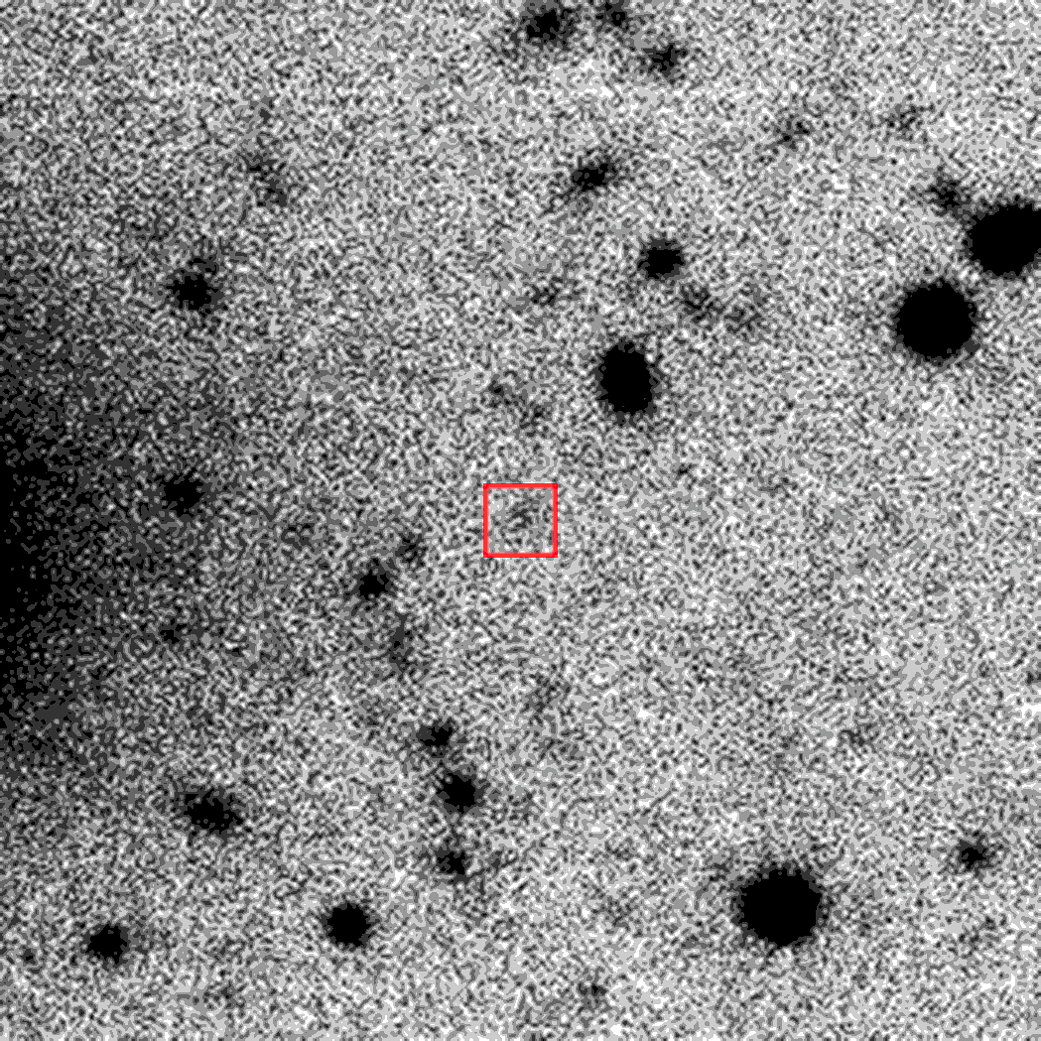 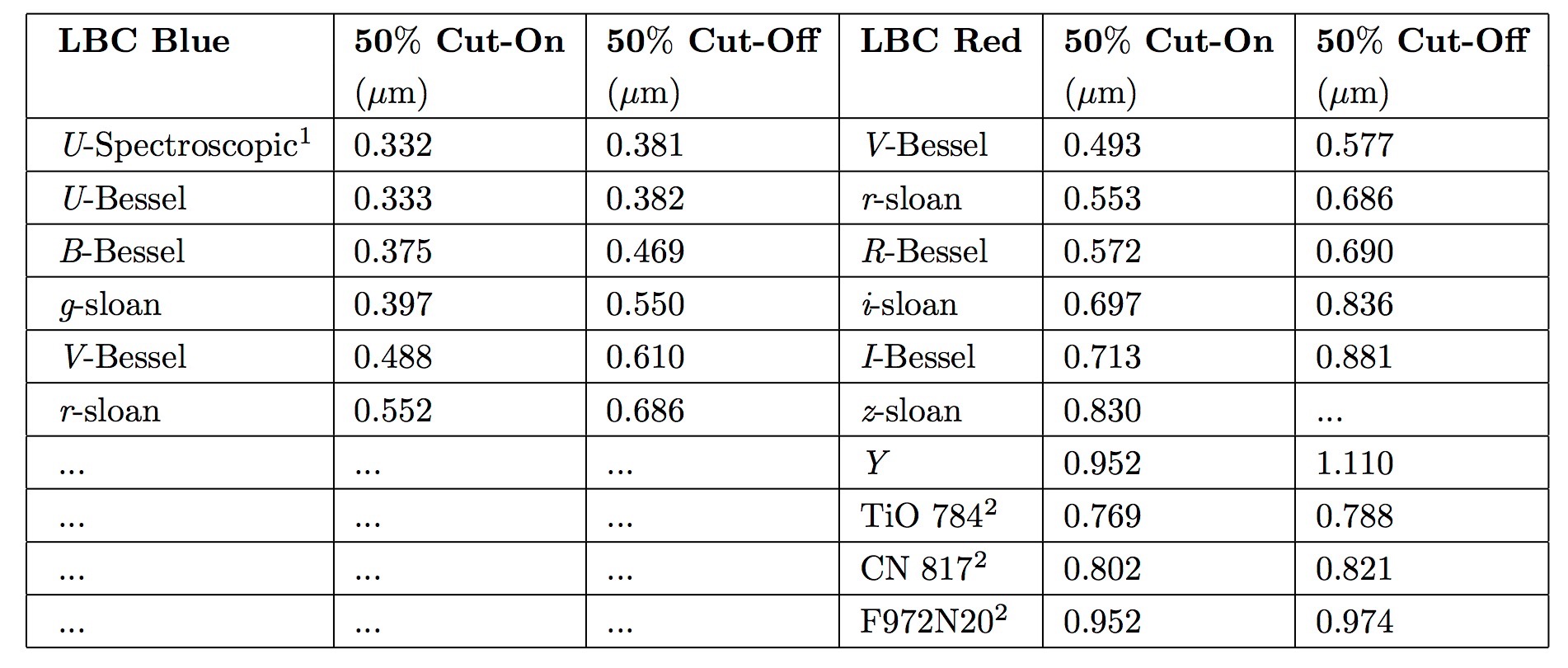 g = 19.9, 4800sec
0.6" slit
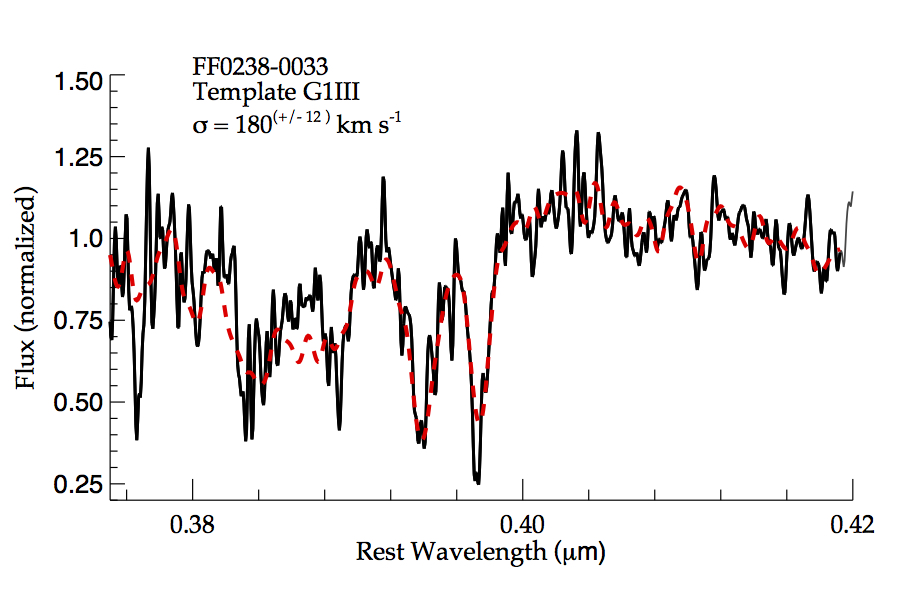 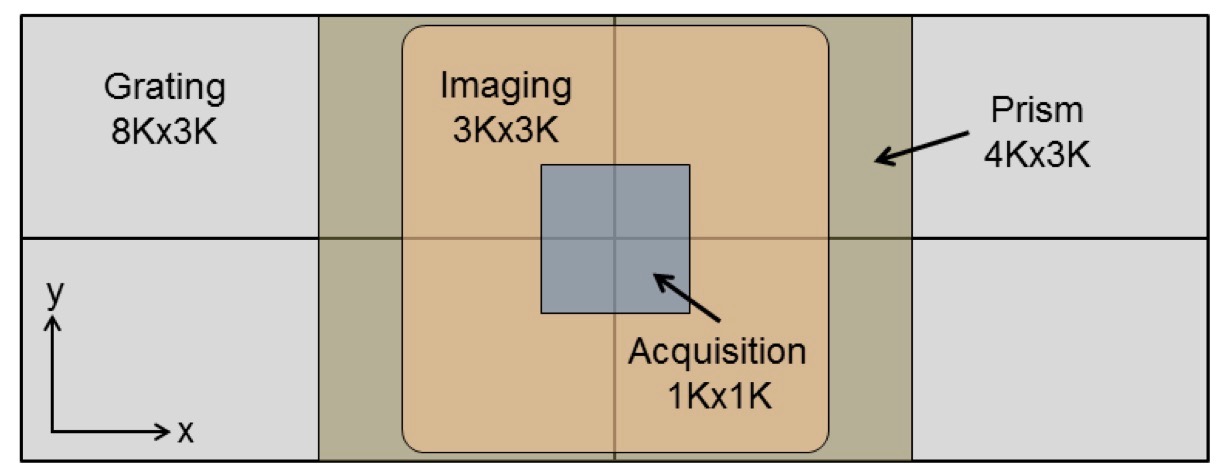 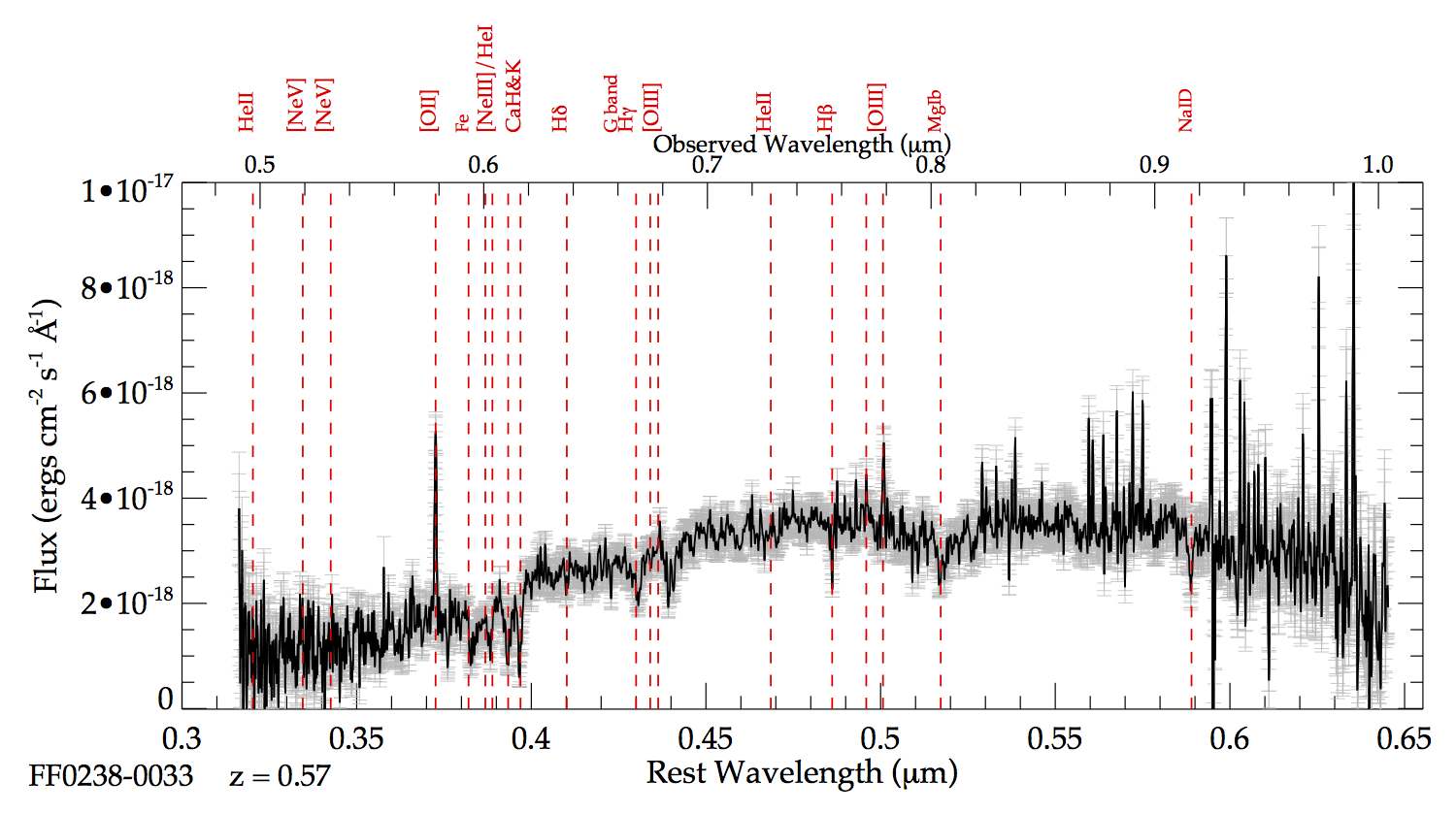 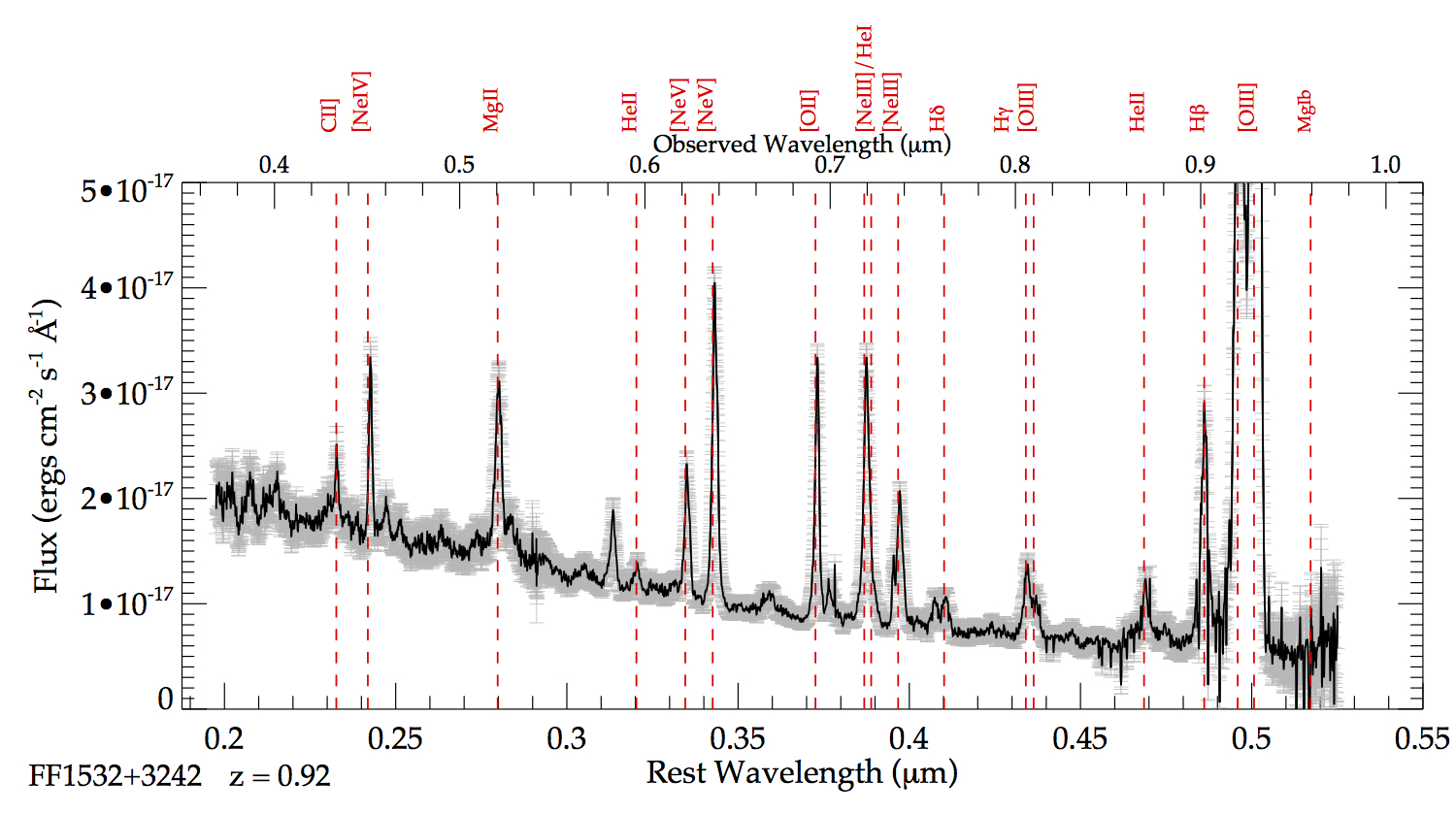 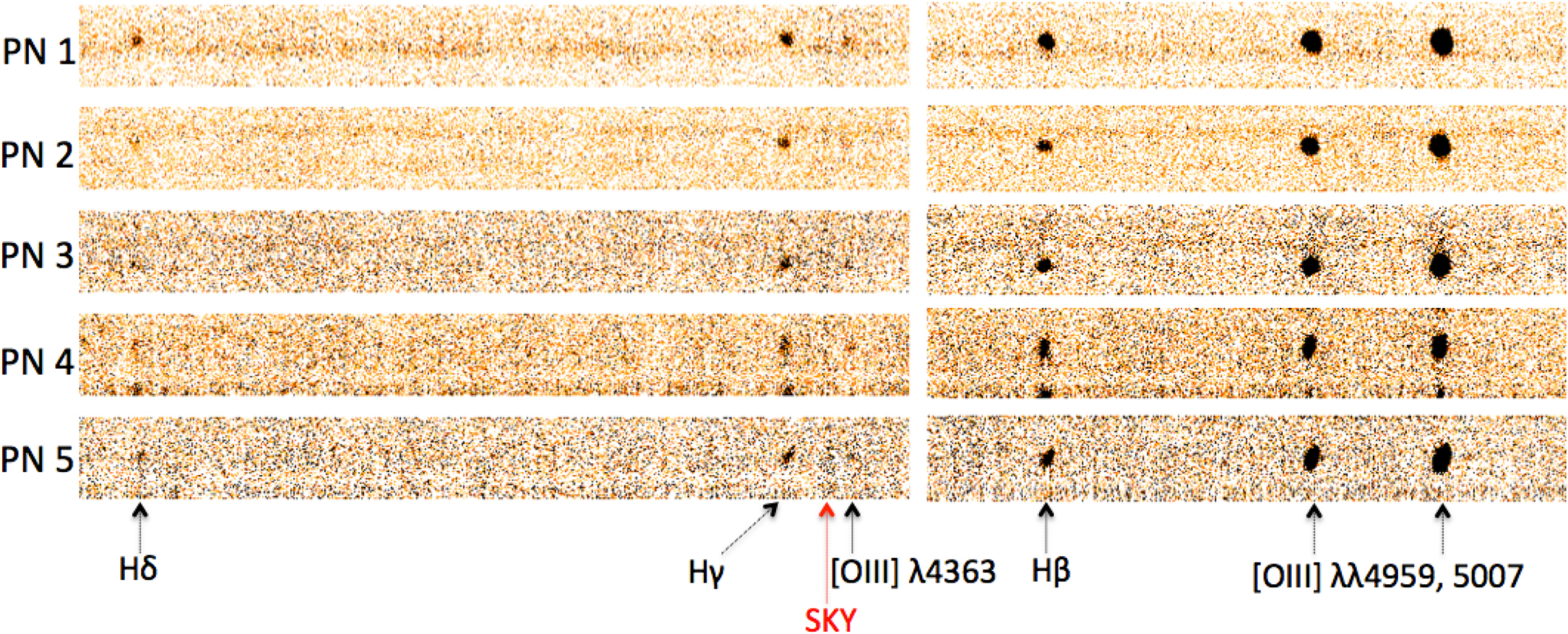 g = 22.2, 7200sec
0.6" slit
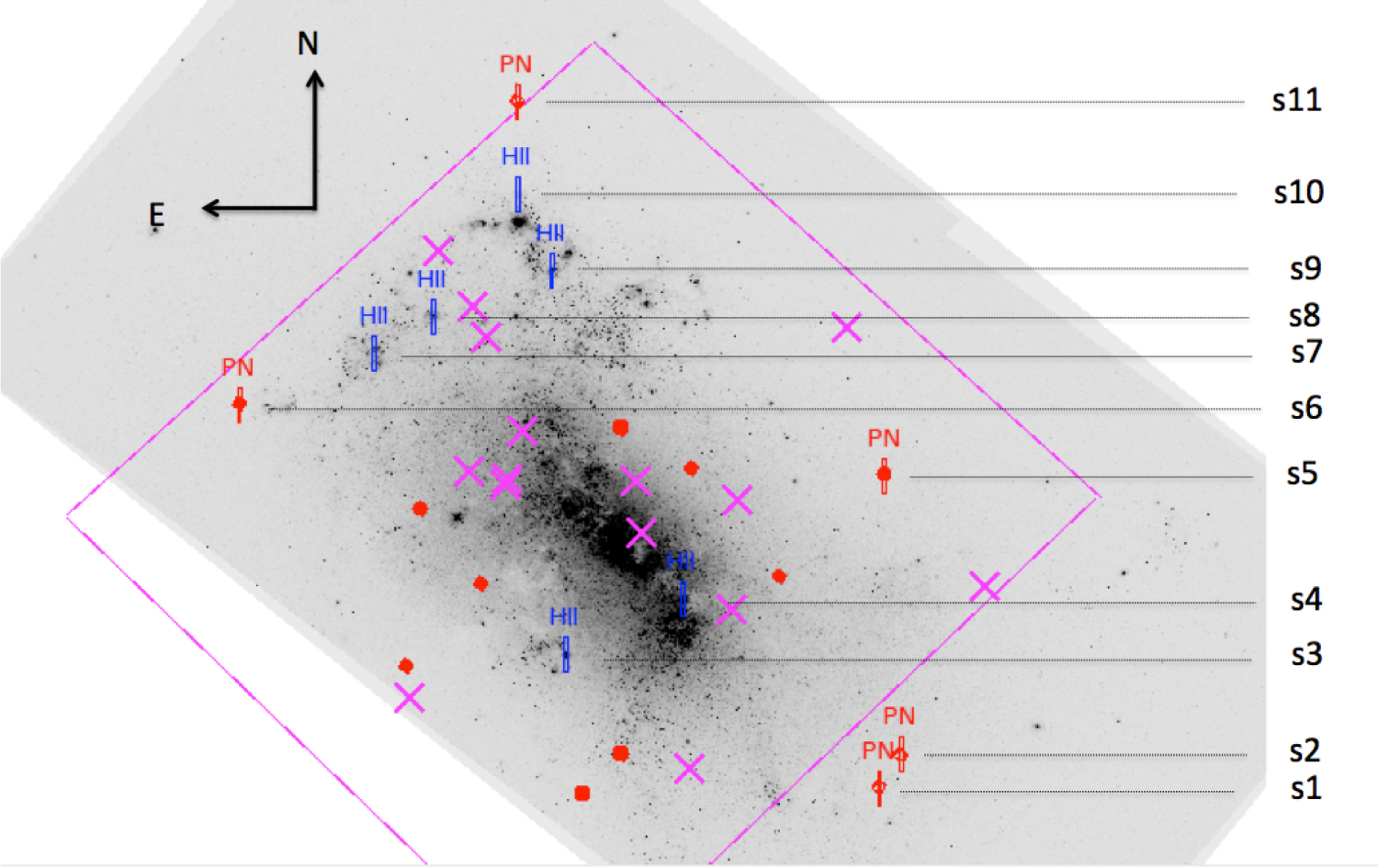 Multi Object Double Spectrographs (MODS)
Two identical optical imagers & spectrographs - twin (11.9m) or fraternal (2 x 8.4m) binocular
Mounted at the direct f/15 Gregorian focus 2 E2V 3Kx8K CCDs for imaging & spectroscopy
6’x6’ FOV (@ > 4’ image degradation) 
Blue-only, Red-only, Dual modes (w/dichroic)
Coverage: 0.35-1.05μm - excellent UV sensitivity
Grating (R ~2000) or Prism (R ~200)
24 Longslit & Multi-slit masks housed in a cassette system
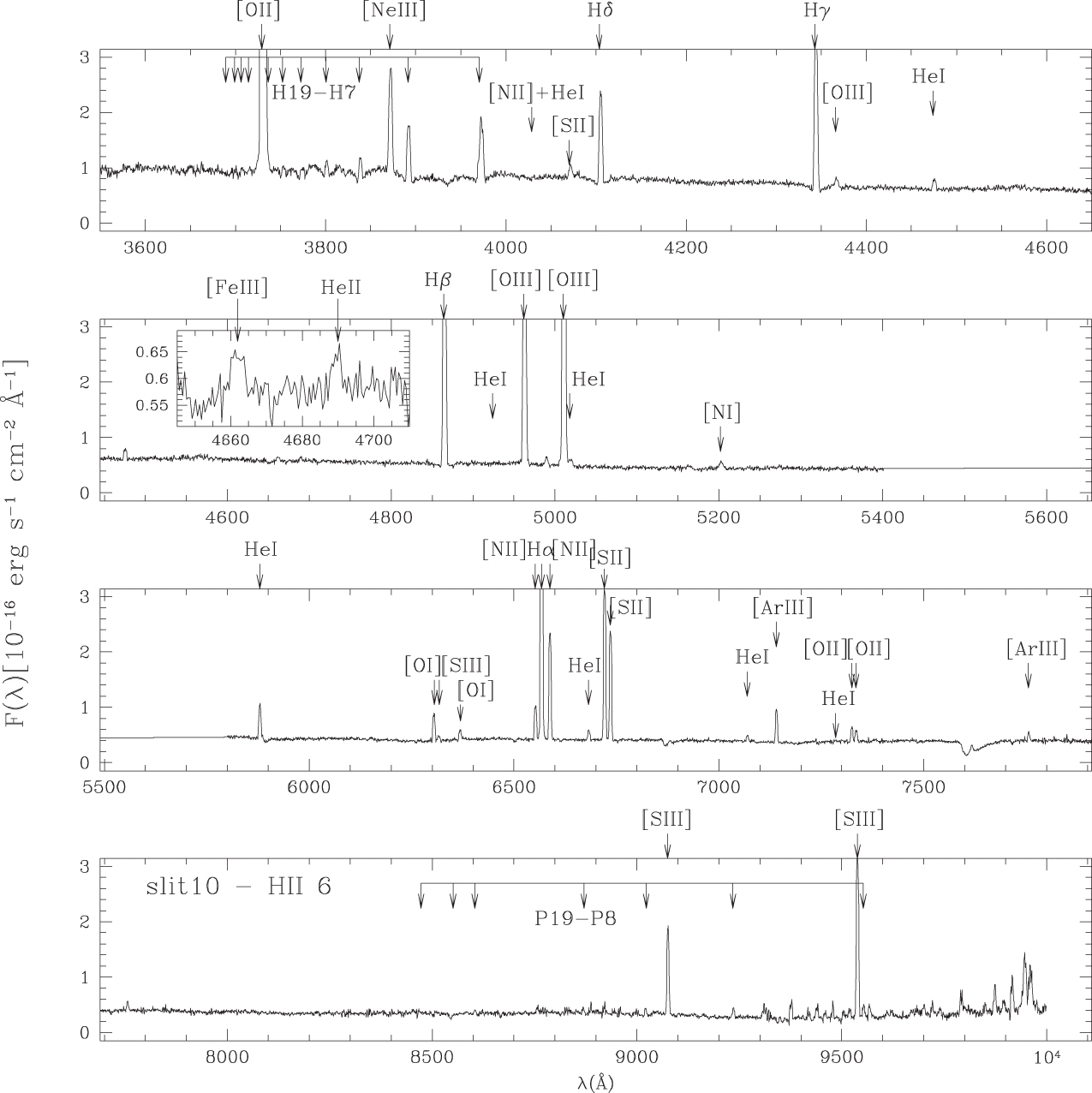 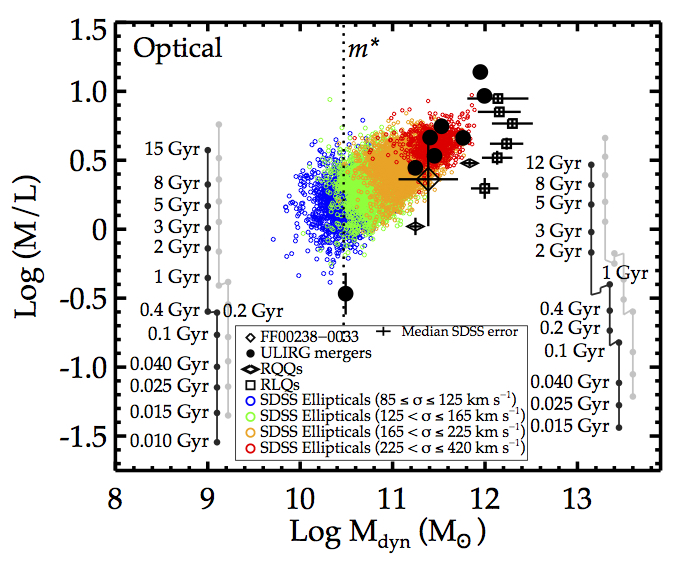 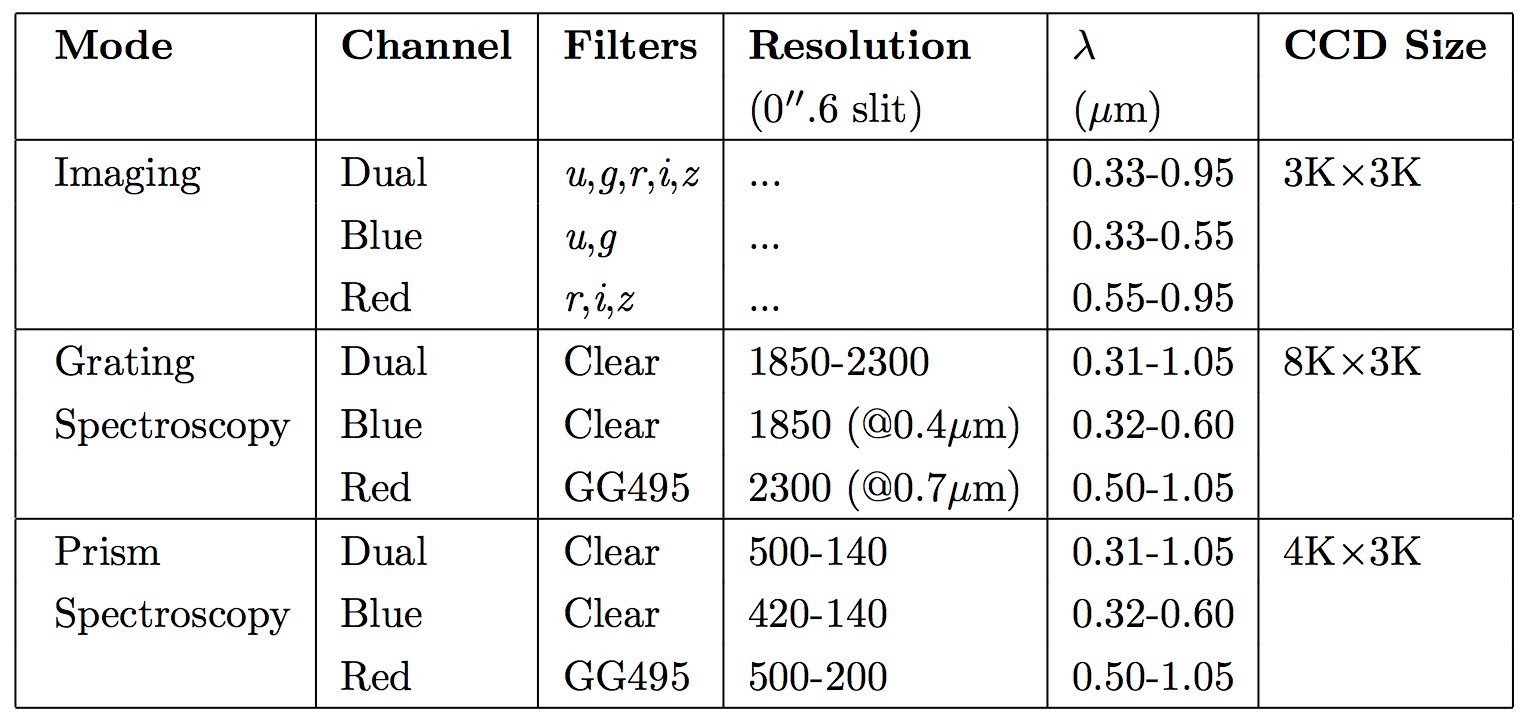 HII-1
NGC 4449 - first observations 
of PNe and HII regions in a
starburst irregular outside 
the local group - MODS 
MODS observations
(Annibali et al. 2017)
{
}
Intermediate redshift 
Ultraluminous Infrared 
Galaxy Mergers.
Direct measurement of: 
Dynamical masses 
& Super Massive Black 
Holes
(Rothberg et al. in prep)
LBT Utility Camera for Infrared (LUCI)
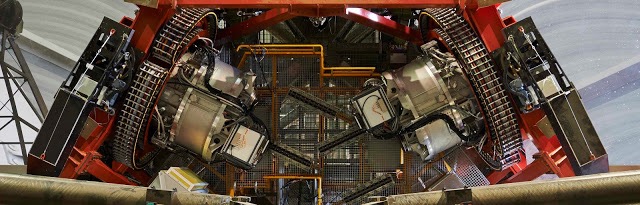 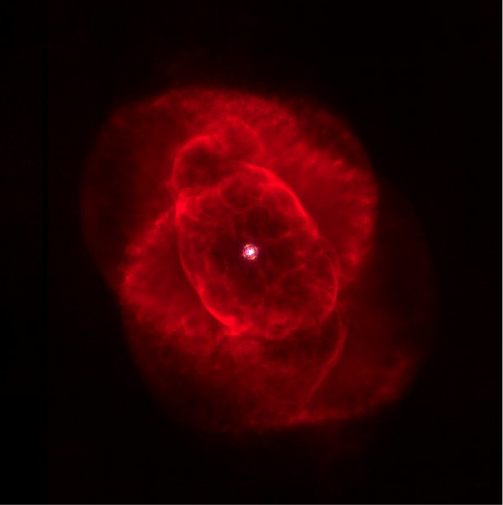 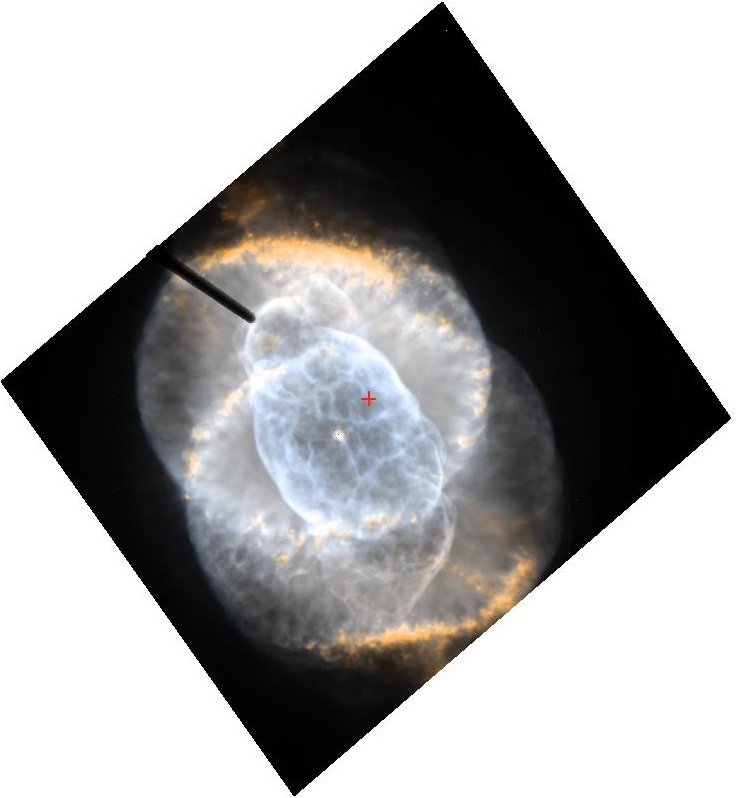 LUCI-1
LUCI-2
Cryogenic near-infrared (NIR) instruments @ bent f/15 Gregorian
Wavelength coverage 0.95-2.44μm
Both equipped with same 2Kx2K Hawaii2RG detectors & filters
Imaging & spectroscopic capabilities (longslit & MOS masks)
Cryogenic MOS unit with 32 interchangeable mask slots
9 Facility masks (0”.13-AO up to 2” wide longslits)
space for up to 23 user-designed multiple object slit masks
Imaging FOV = 4’x4’ w/N3.75 Camera (30”x30” for AO w/N30)
Both LUCIs contain a HiRes (R~5500) & LoRes (R~2200) grating
LUCI-1: K-band R~4500 grating; LUCI-2 : grating designed for AO
Works with First Light Adaptive Optics (FLAO) System
Full-AO Diffraction limited - 2'x3' patrol field, up to 400 modes, (R < 16)
Enhanced Seeing Mode (ESM) - 12 modes, improves seeing over the entire 4'x4' FOV (R: R < 17)
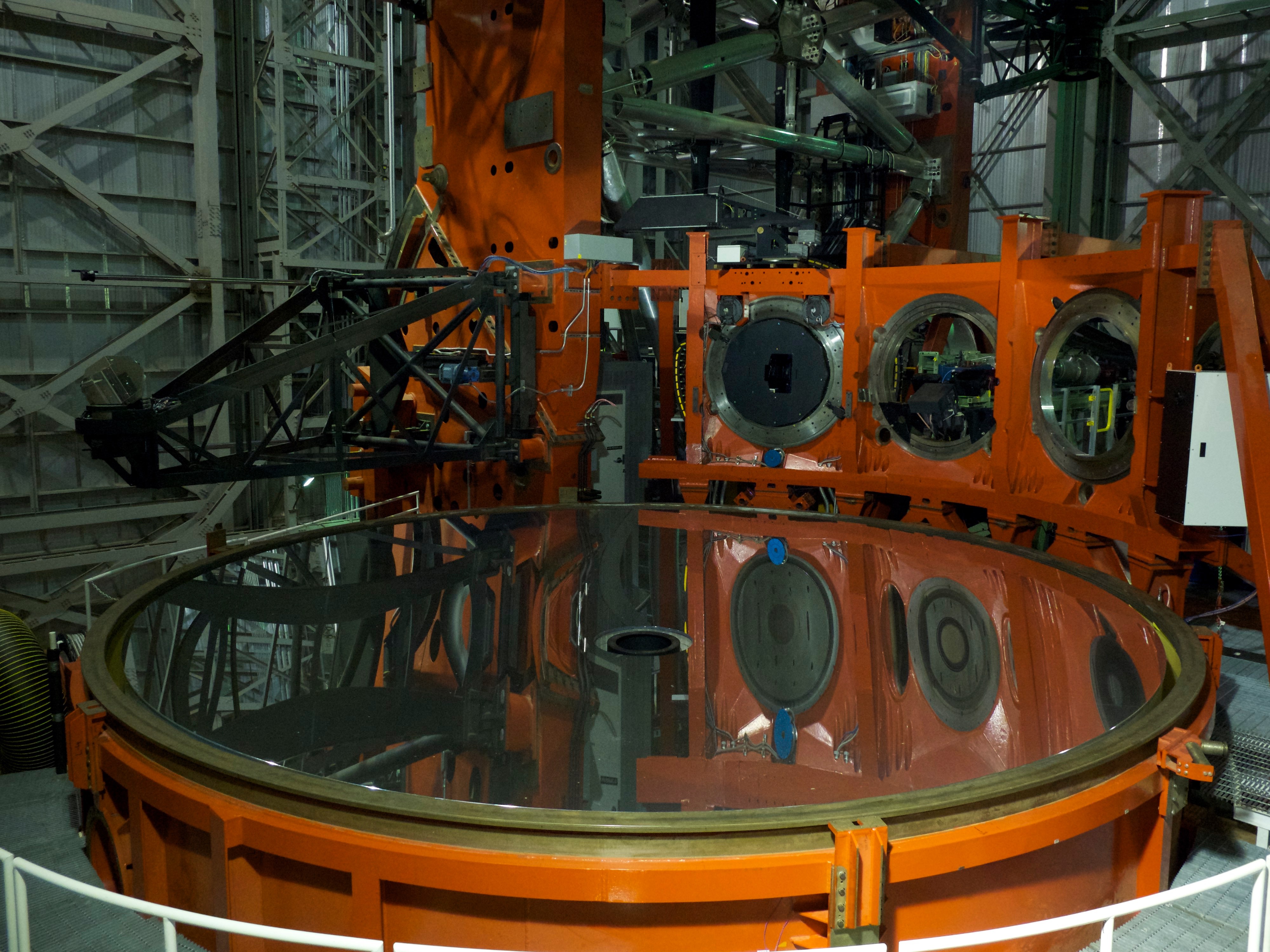 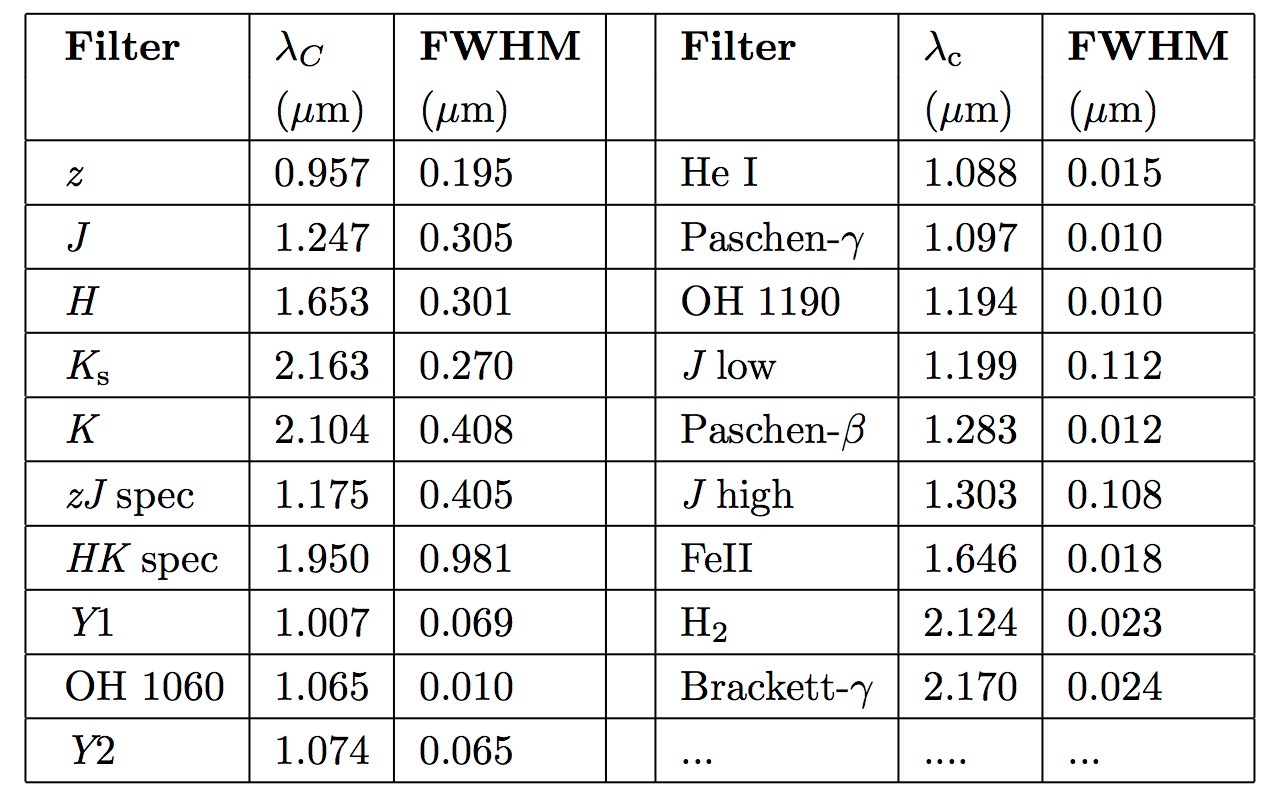 HST ACS/HRC 
F658N/F502N 
Cat's Eye Nebula
29"x26" FOV
0.025"/pixel
PSF ~0.063"
Deployable Calibration Unit
Three color (Ks, Br γ, H2) image of NGC 6543 
(Cat’s Eye Nebula) - 30”x30” FOV
0.015"/pixel - FWHM 0.066"
LUCI-1
entrance window
Deployable Tertiary Mirror
SX Primary Mirror
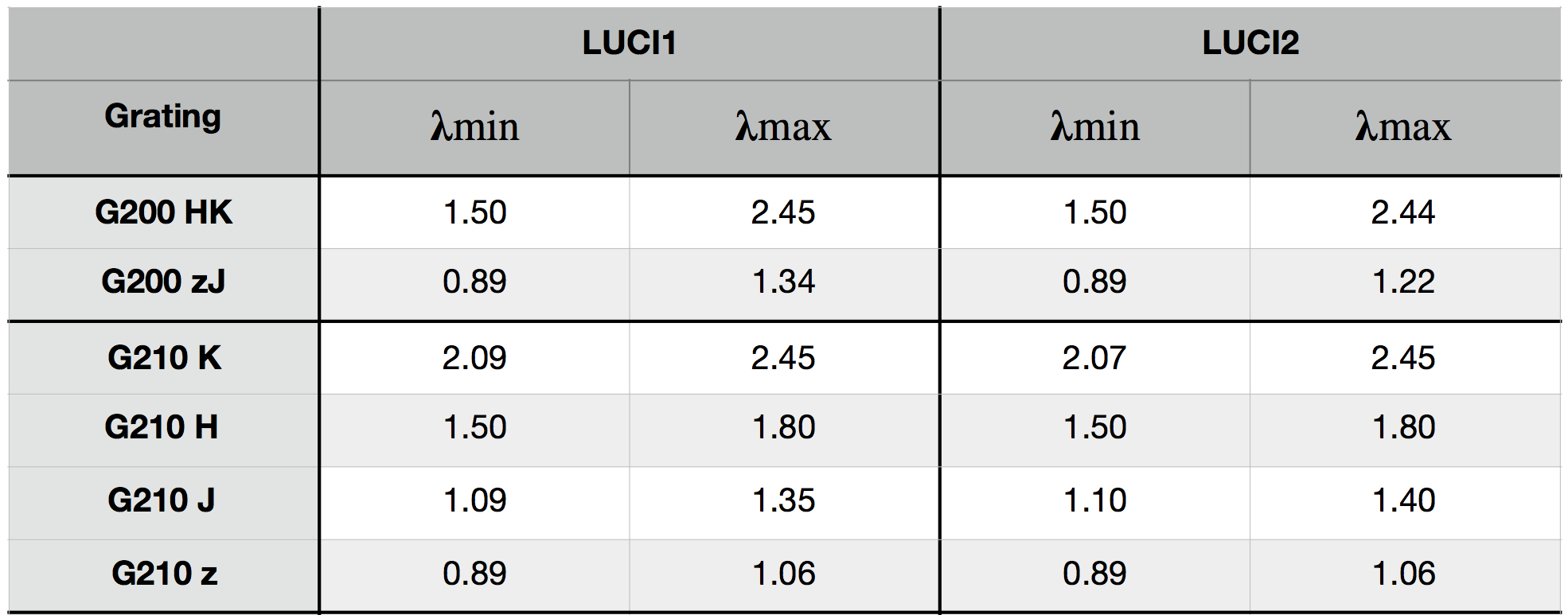 The G150 Ks grating is only available on LUCI-1 and the allowable λc wavelength range is 1.95-2.4 μm and ∆λ = 0.533 μm with R ∼ 4150 using a 2 pixel slitwidth (0′′.5 ). The G040 AO grating is only available on LUCI-2.
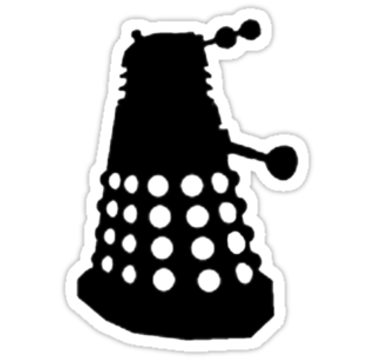 LUCI - Example Science:
Search for hidden Black Holes in Mergers
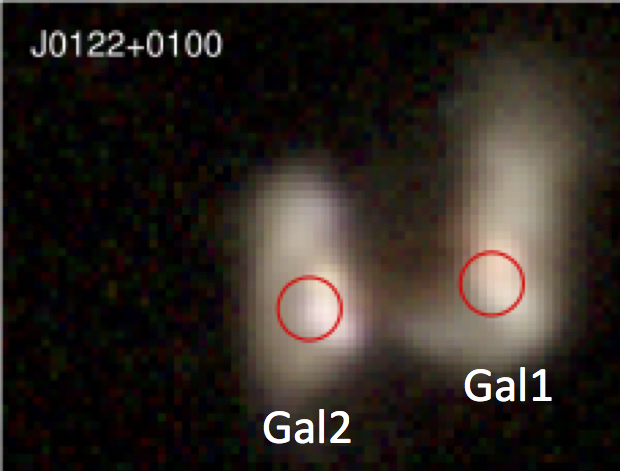 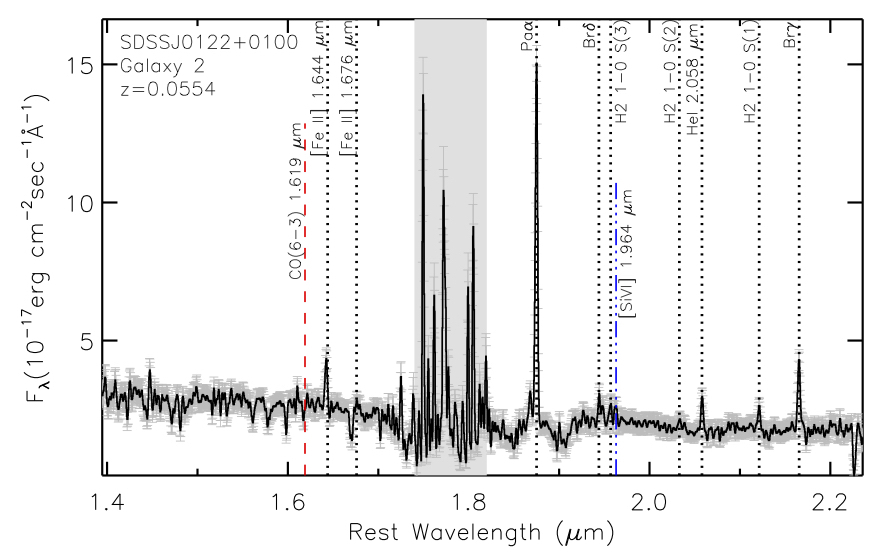 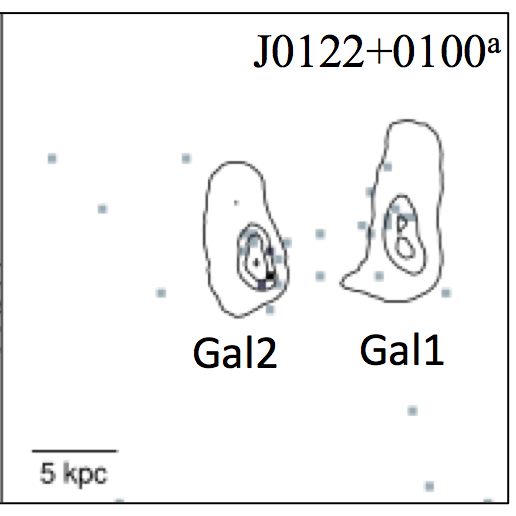 Satyapal et al. 2017 (ApJ Accepted - arXiv:1707.03921)
NASA Press Release Soon 
Optical wavelengths show no evidence of AGN/Black Hole
Use 3-25 μm WISE Colors to find hidden candidate AGNs from Galaxy Zoo Mergers
Chandra & XMM X-ray Observations detected X-ray emission
LBT - LUCI near-IR spectra observations: 
emission lines energized from hidden AGN/Black Hole
absorption lines to determine ages of stars
Synergy between space and ground based telescopes
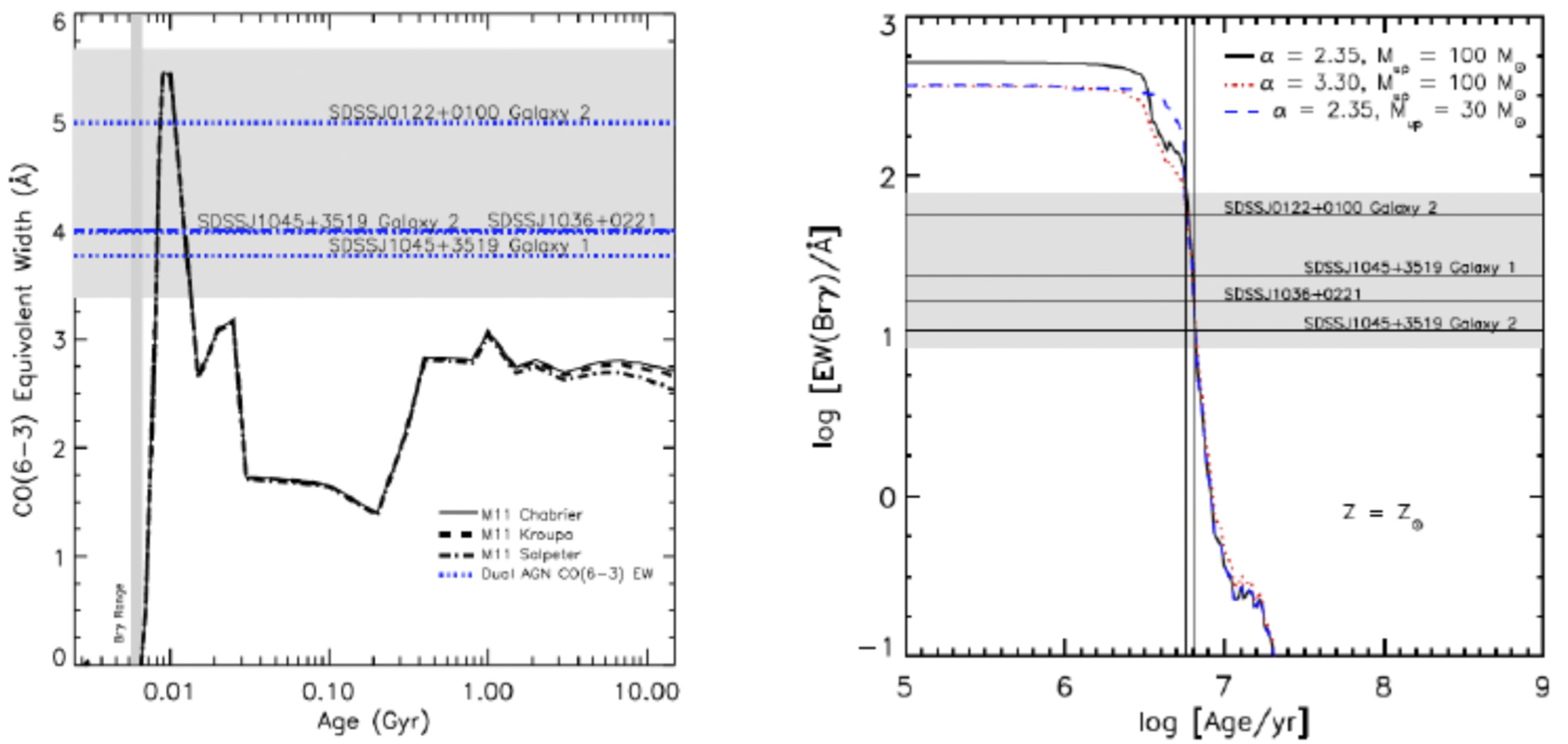 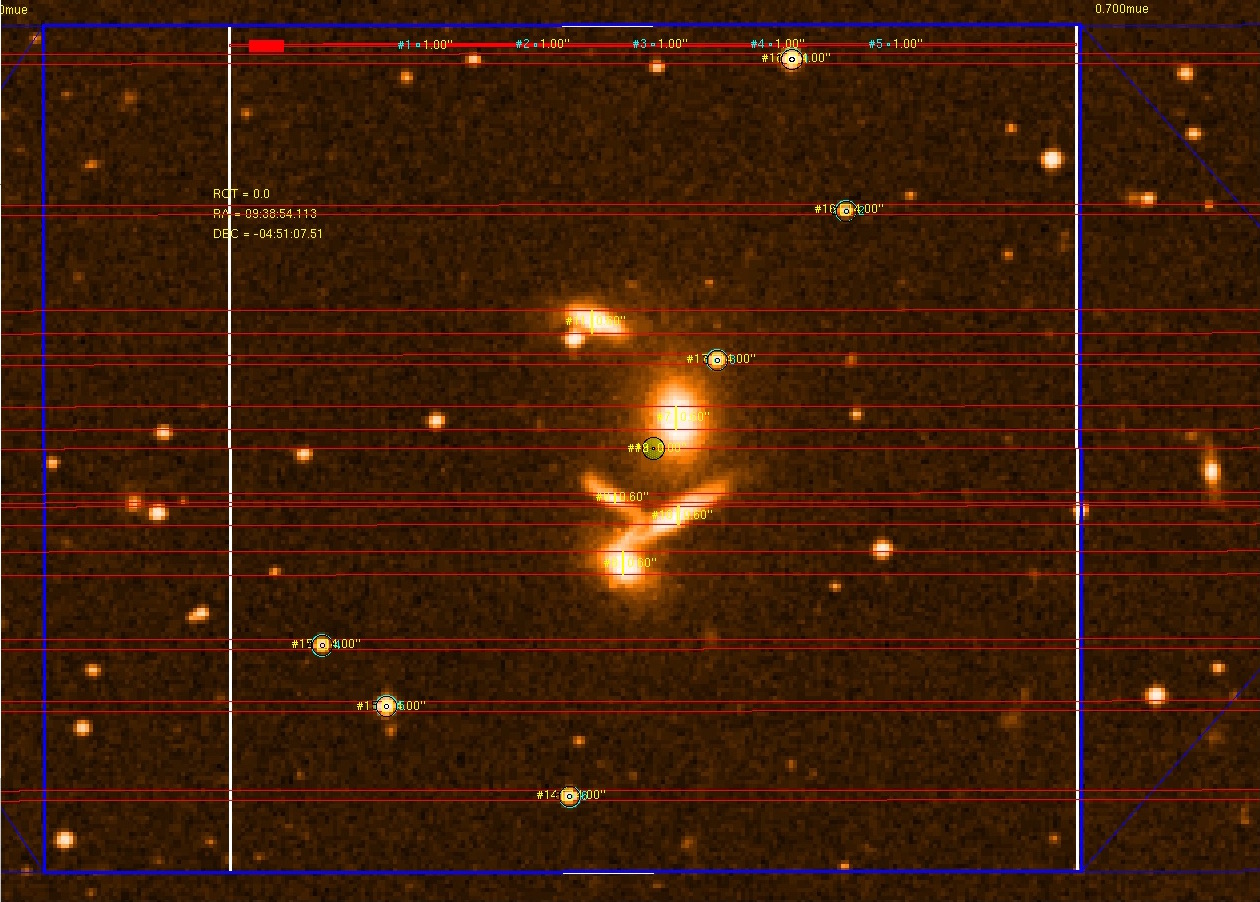 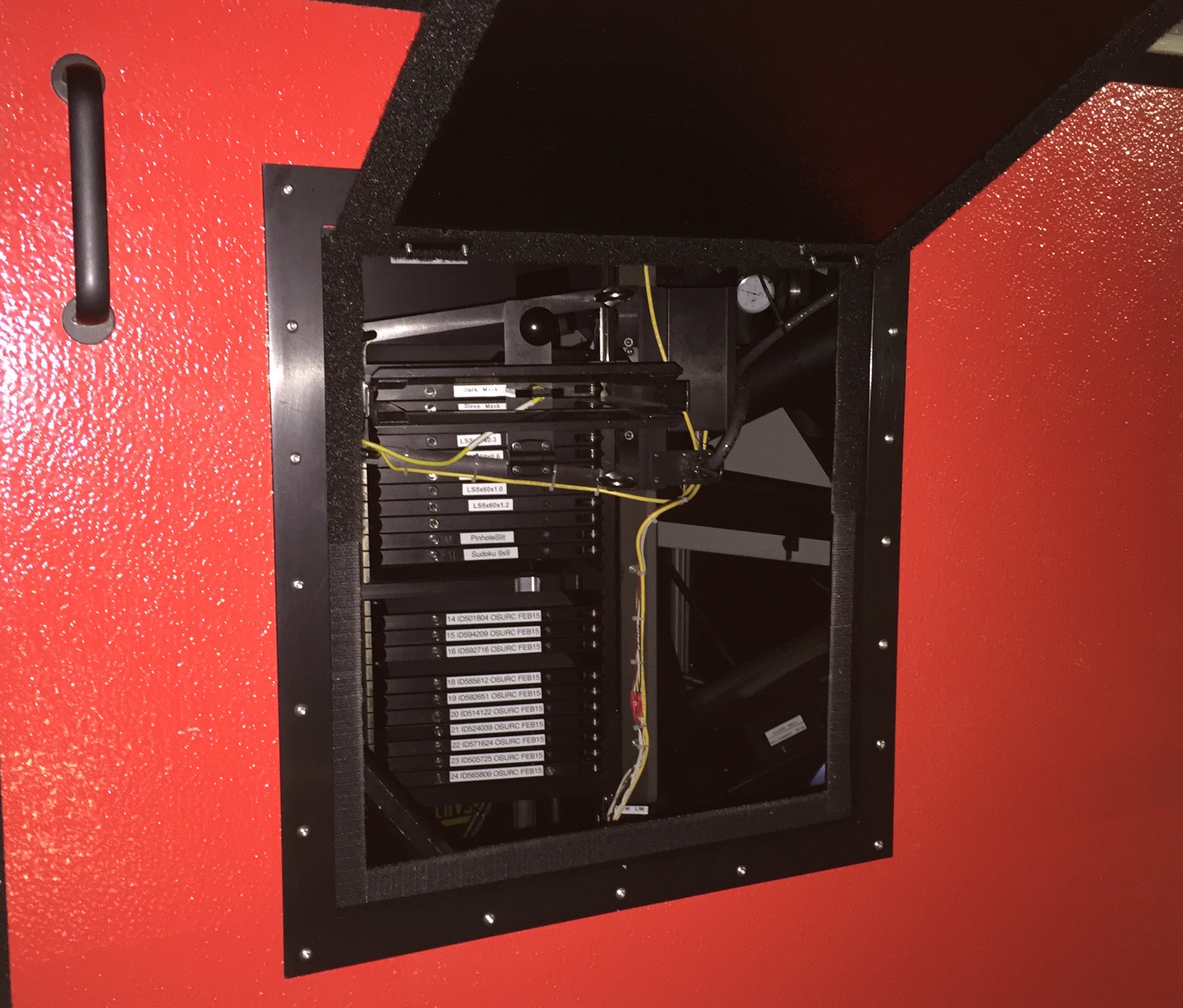 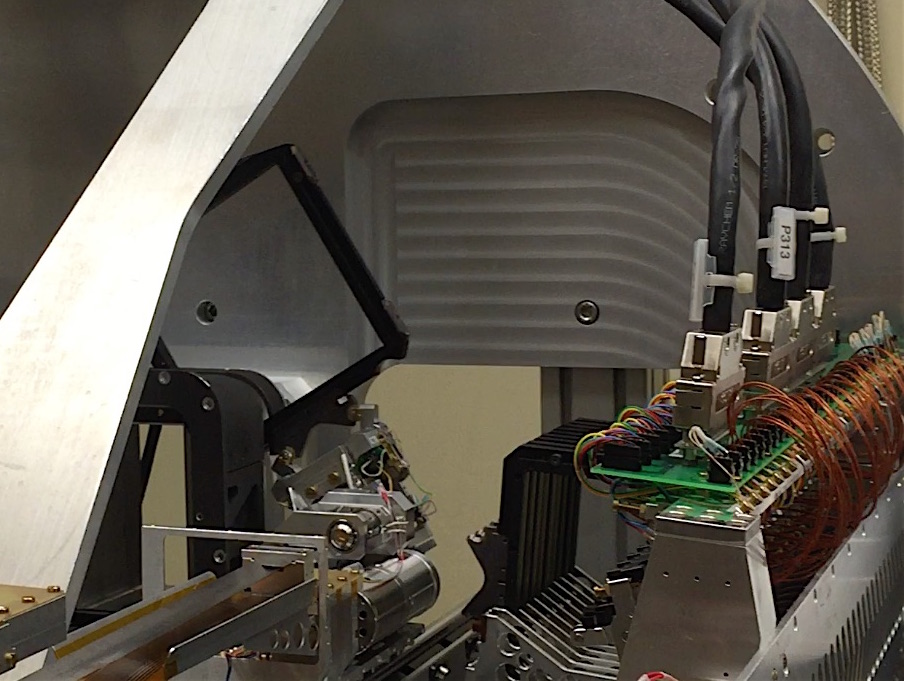 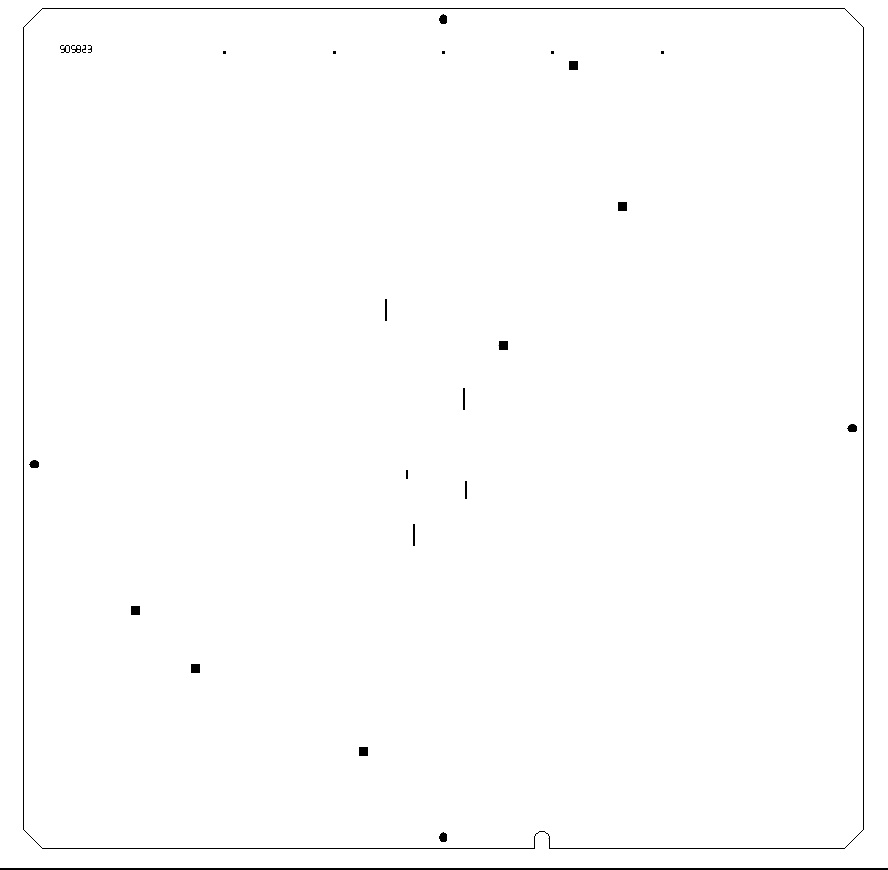 Multi-Object Spectroscopic Slit Masks (LUCI & MODS)
MOS capabilities allow PIs to create custom-designed masks
Can fit as many slits as possible - limited only by dispersion real estate and structural integrity of mask (too many holes is bad)
MODS and LUCI masks are designed with MODS Mask Simulator (MMS) and LUCI Mask Simulator (LMS) software
Based on ESO SkyCat tool
Load any fits file with valid World Coordinate Systems (WCS) or archival images with WCS information
Requires minimum of 3 alignment boxes around stars to determine rotation & translation (LUCI also uses 6 alignment holes along top of mask)
Both software generate a gerber file which is sent to a fabrication site at Univ. of Arizona 
ALL Masks must be approved by LBTO Mask Scientist (me) before fabrication
All fabricated masks are kept in inventory - can be reused during the semester or over the course of multiple semesters
LUCI
MOS
unit
MODS
mask 
cassette
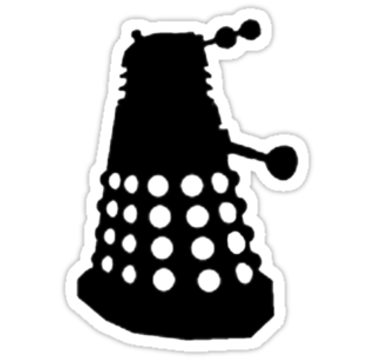 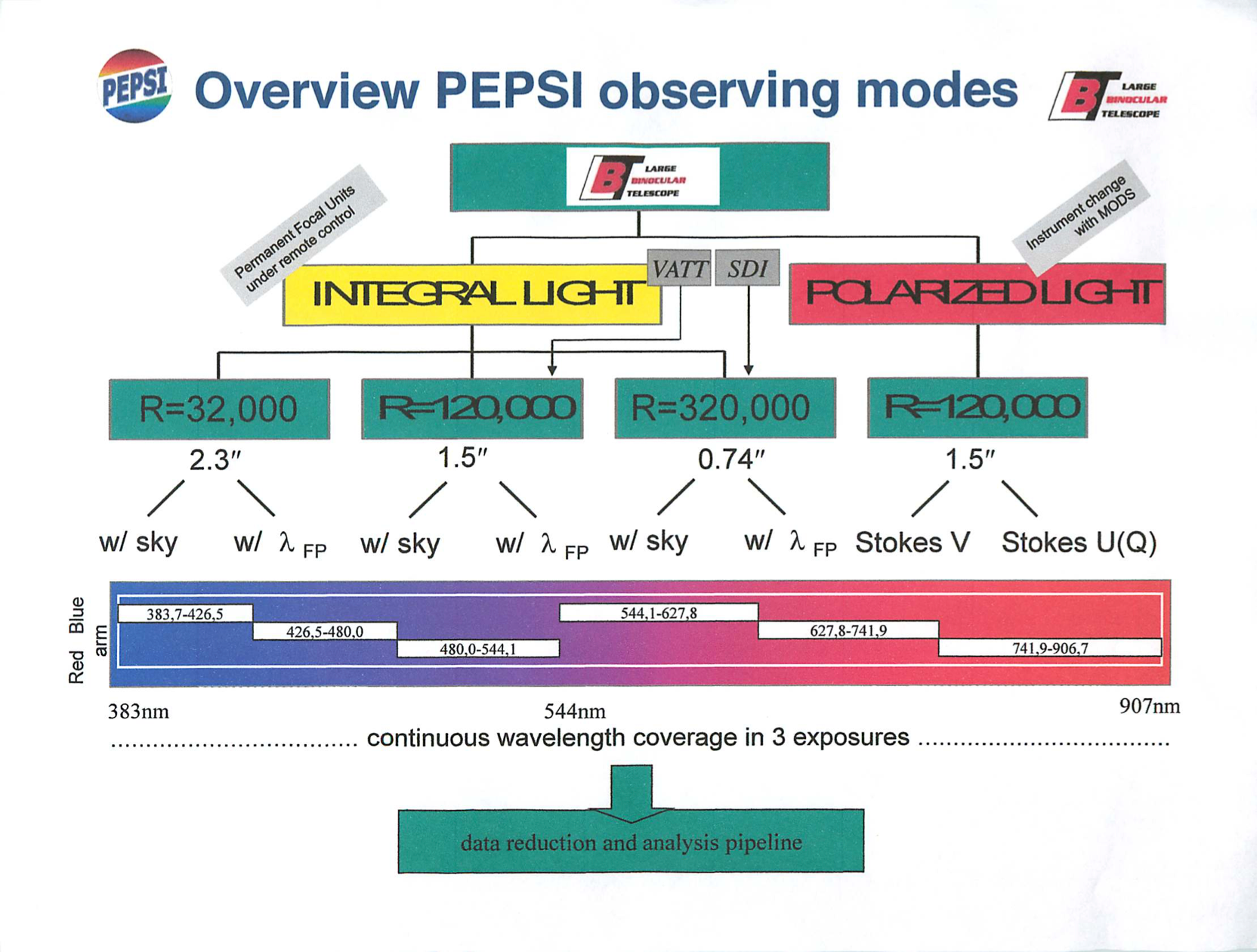 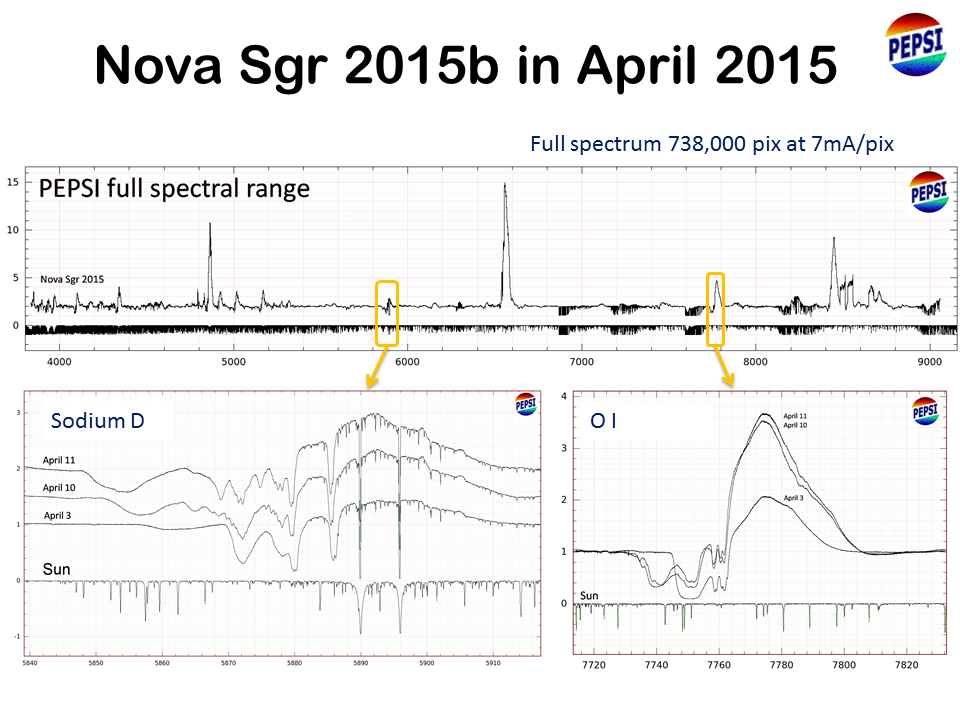 Postdam Echelle & Polarimetric Spectroscopic Instrument (PEPSI)
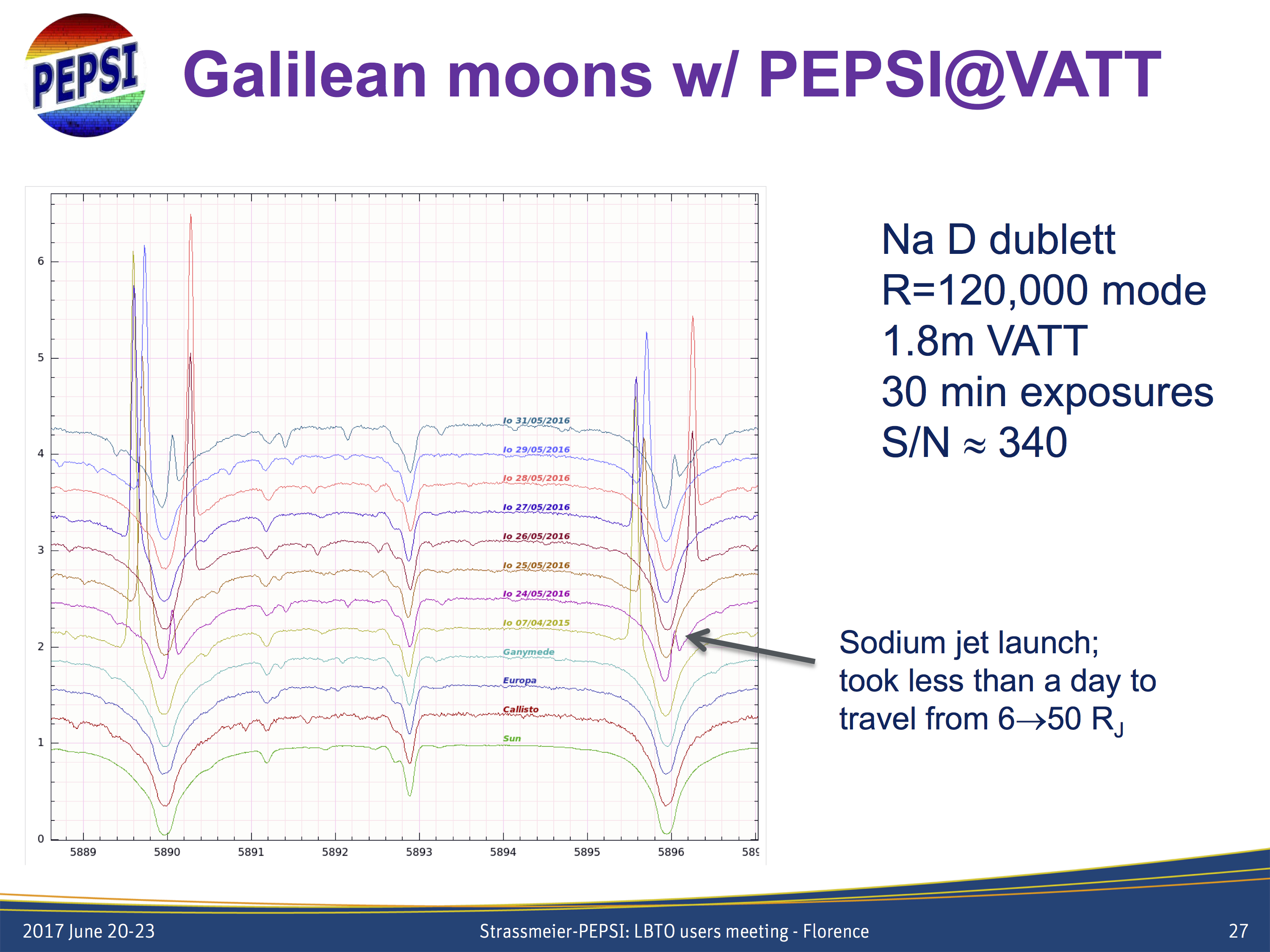 R=270,000
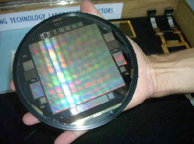 Classical Nova Sgr 2015 w/varying P-Cygni profile (R~270,000)
 M. Wagner et al. 2016
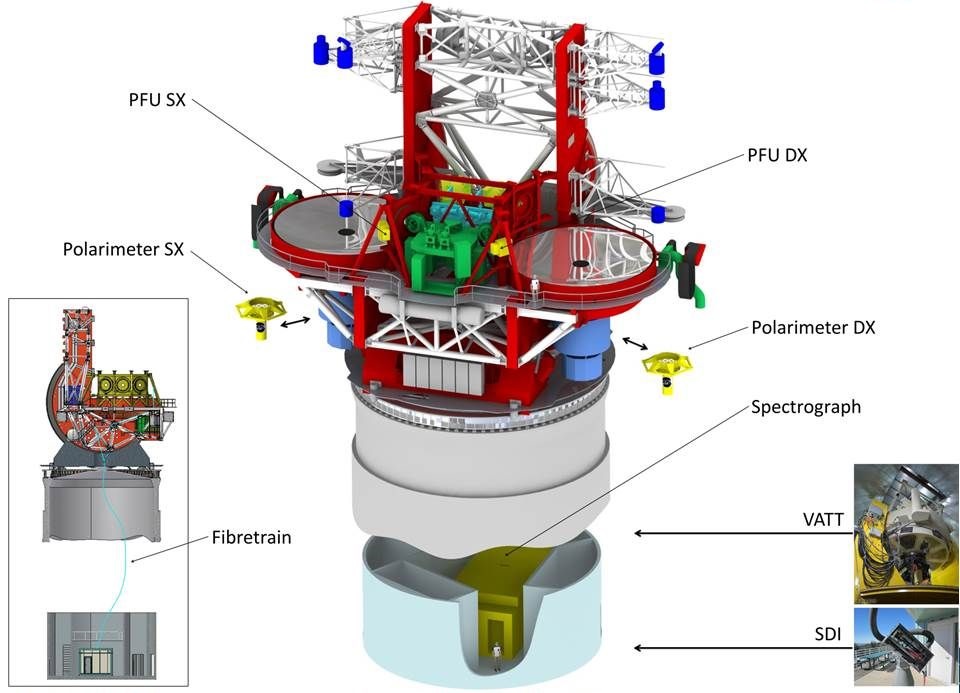 Instrument P.I.: Klaus Strassmeier  (Leibniz Institute für Astrophysik - Potsdam)
Fiber-fed echelle spectrograph - combines both mirrors
Wavelength covers 0.383-0.907 μm
Two polarimeters installed, first light on UT Sep 11, 2017 - can observe Stokes IQUV - only such facility at an 8m+ class telescope.
Fiber connection to VATT - can observe with VATT (120k resolution) or LBT
Connected to Solar Disk Telescope - Na observations of Aug 2017 eclipse
Large Binocular Telescope Interferometry (23m)
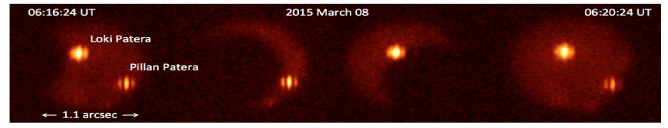 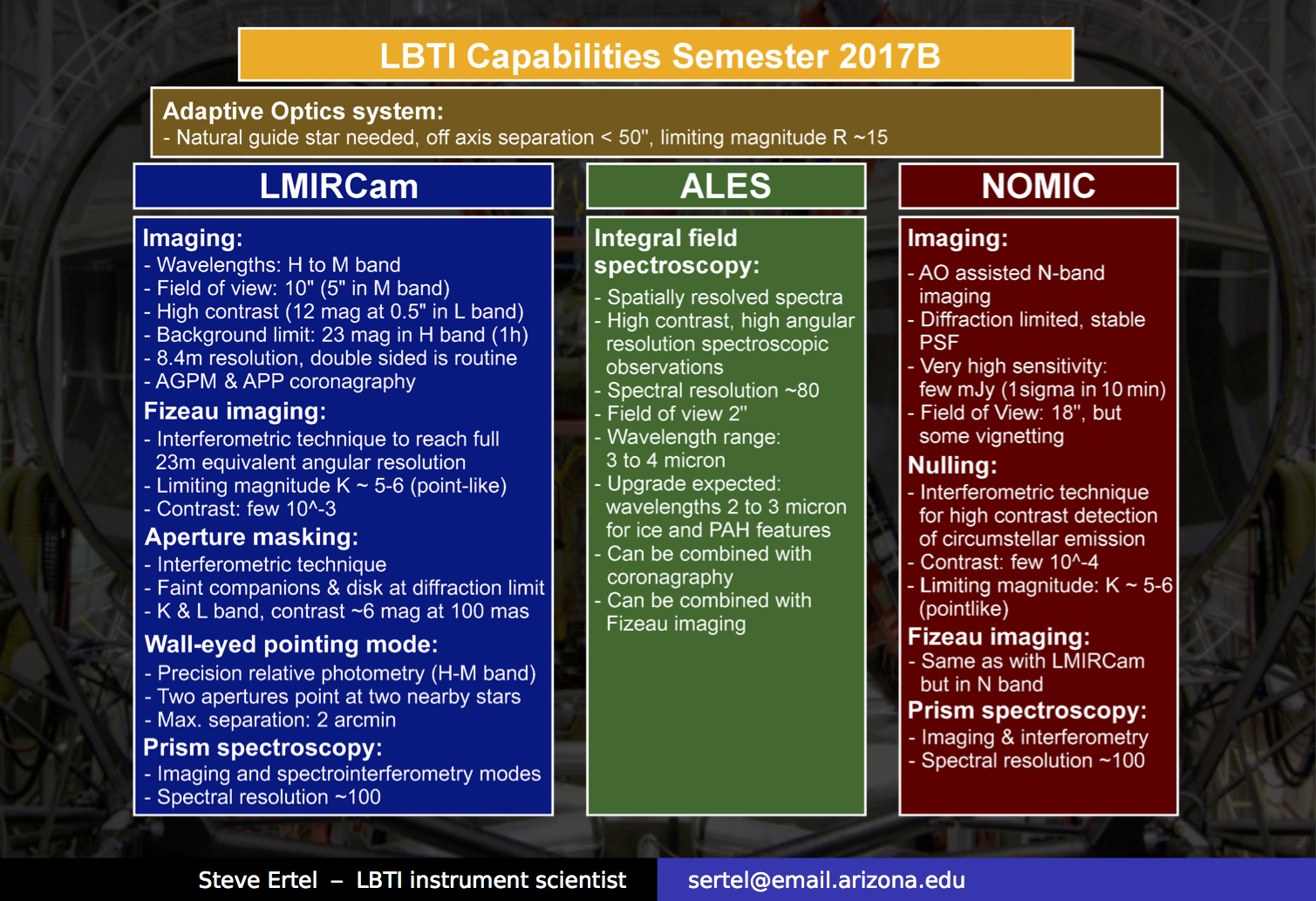 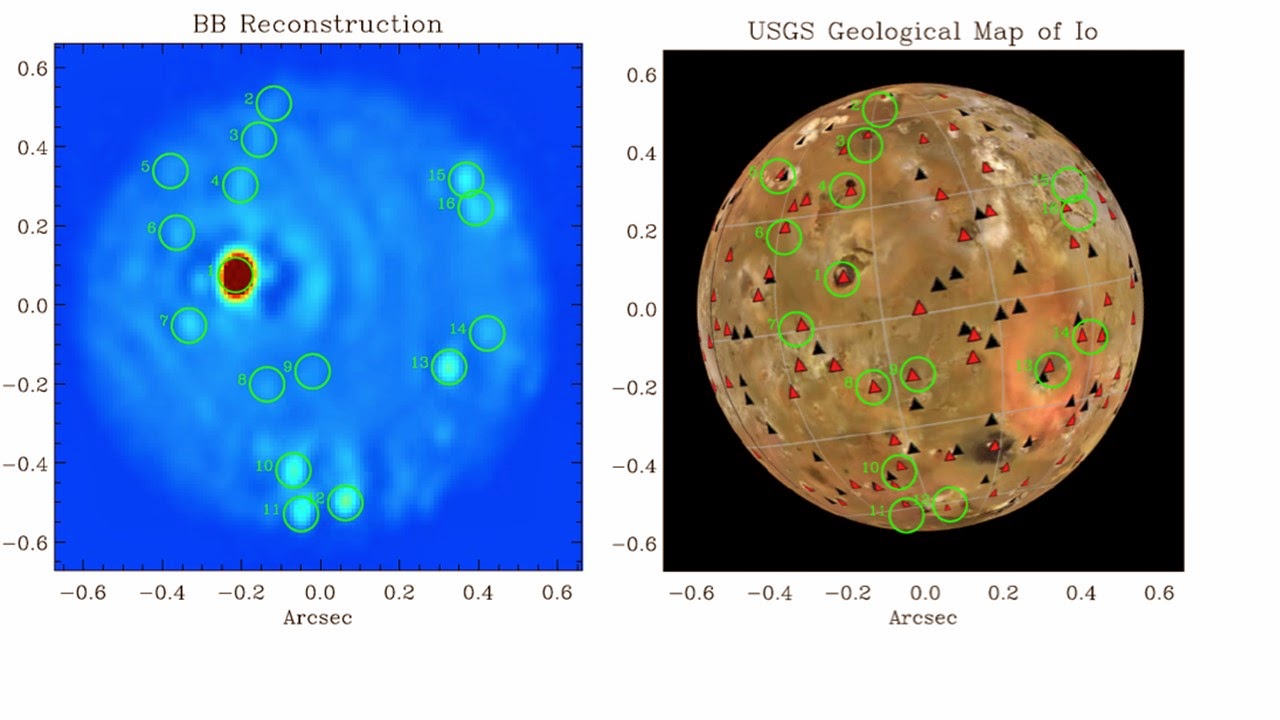 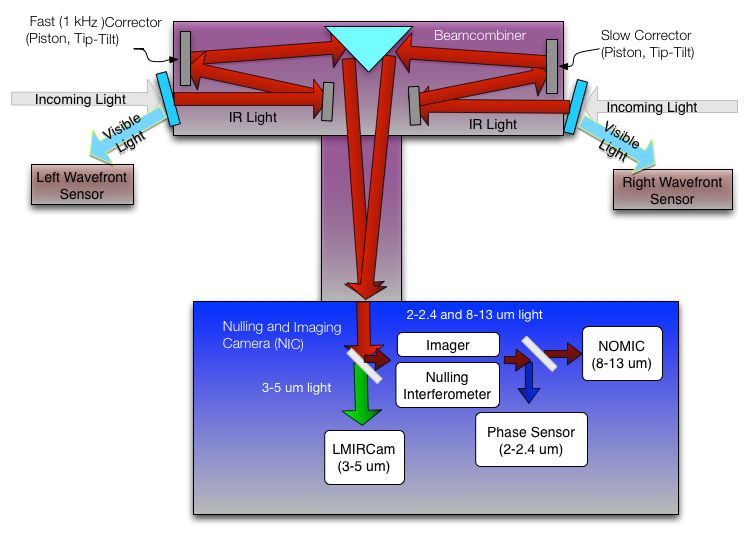 Occultation of Loki Patera on Io by Europa @4.8μm (M-band)
Water ice on Europa’s surface absorbs incident sunlight
Io’s surface is more reflective at this wavelength
at L-band (3.3μm) - spatial resolution on Io ~70km
{
Map of Io (Conrad et al. 2015) Left - LBTI, Right is from Voyager
De Kleer et al., (2017)
Instrument P.I. Phil Hinz (University of Arizona) 
Fizeau imaging combines fringes - uses baseline to get improved PSF
Nulling interferometry - destructive interference acts as mask 
Instruments can also be used in single-eye mode
Can place the two beams onto single detector
Can use "wall-eyed" mode - point mirrors at edge of limits to beat small FOVs
L/M-band resolution ~ HST/optical or K-band AO (8-10m)
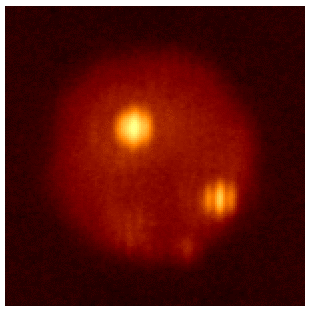 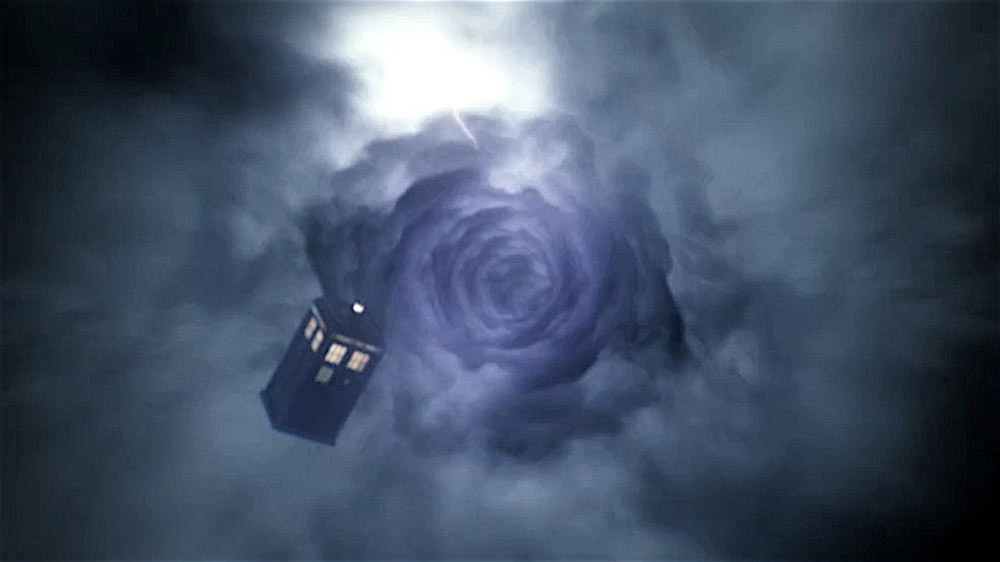 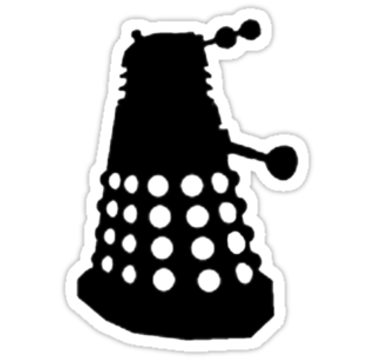 Current Status of the LBT
Currently running facility instruments in Binocular Mode since 2017A
Duplex or "Twinned" - same position angle (PA), pointing center, and mask
Fraternal mode - same pointing center, different filters, PAs and masks
LUCI-AO imaging & E.S.M. available shared risk
LUCI-AO spectroscopy still to be commissioned
PEPSI in operation, PEPSI Polarimeters are installed - commissioning run starts October 9th
LBTI operating on-sky - only one arm available start of 2018A
LBT time available through NOAO in 2018+ (7 nights per semester - facility instruments only)